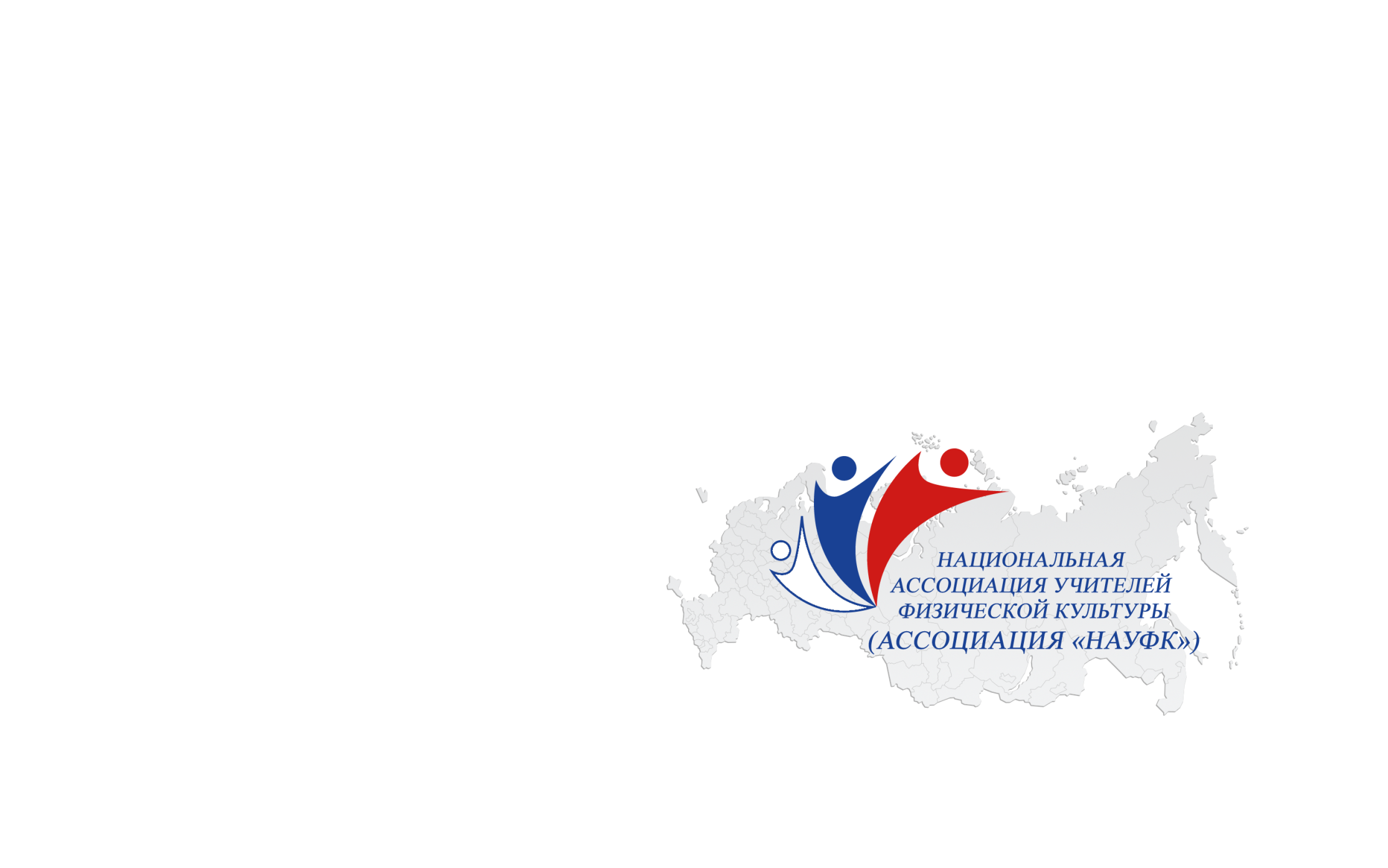 Основные направления и перспективы развития Национальной Ассоциации учителей физической культуры (Ассоциация «НАУФК»)
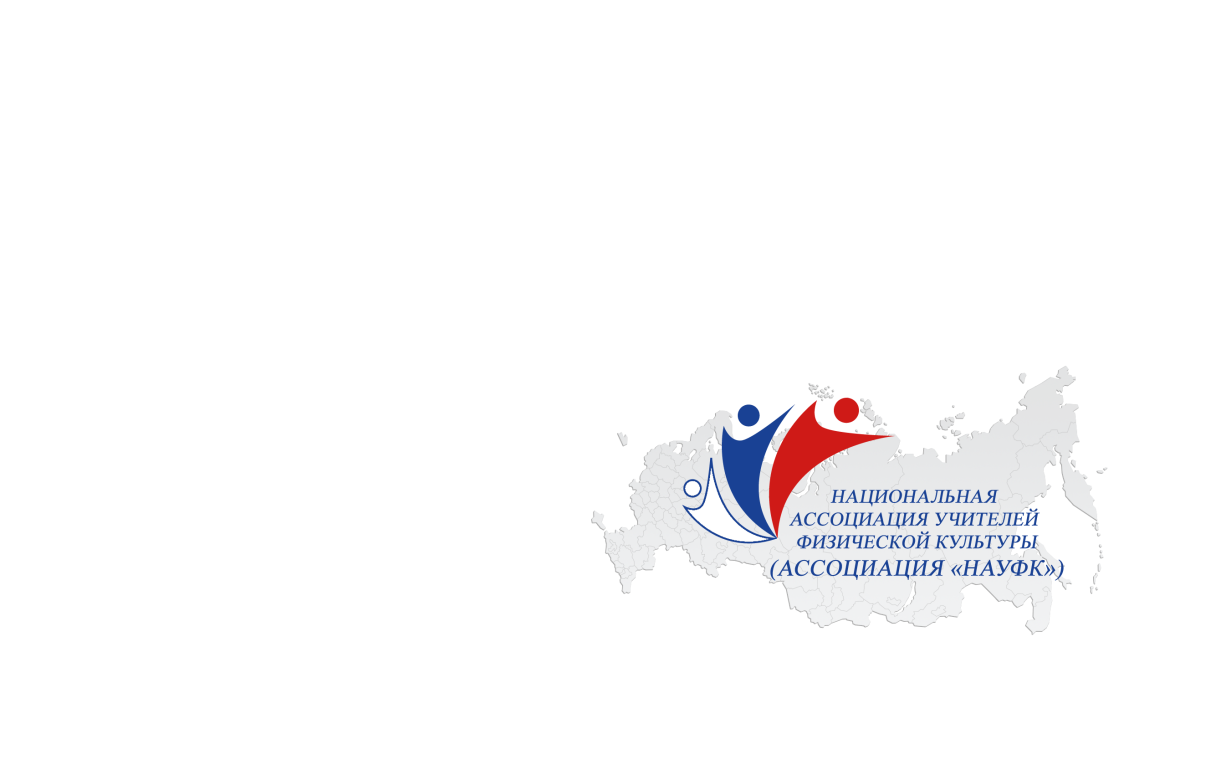 Общие положения
Национальная Ассоциация учителей физической культуры является  объединением юридических лиц и (или) граждан, основанным на  добровольном или в установленных законом случаях на обязательном членстве и созданным для представления и защиты общих, в том числе профессиональных, интересов, для достижения общественно полезных целей, не противоречащих закону и имеющих некоммерческий характер целей.
2
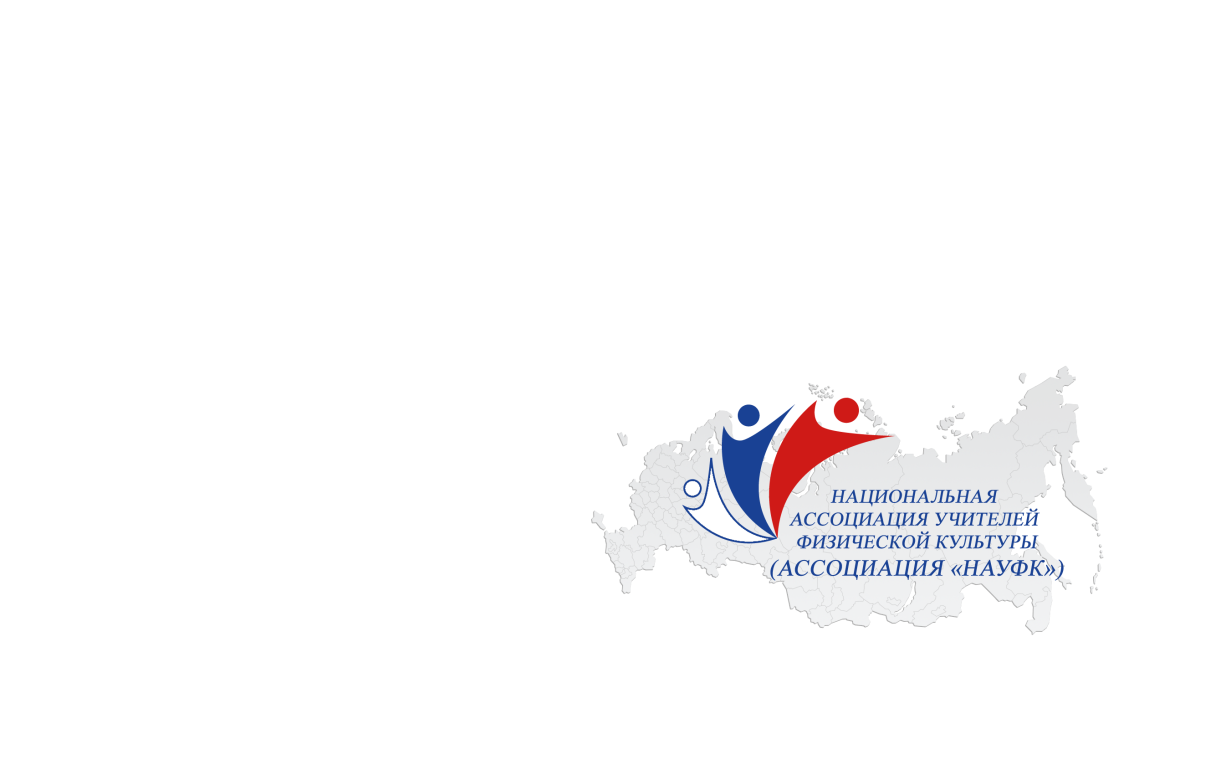 Деятельность Ассоциации«НАУФК»
Национальная Ассоциация учителей физической культуры (НАУФК) была создана для представления и защиты общих, в том числе профессиональных интересов, для достижения общественно полезных целей, не противоречащих закону и имеющих некоммерческий характер.
3
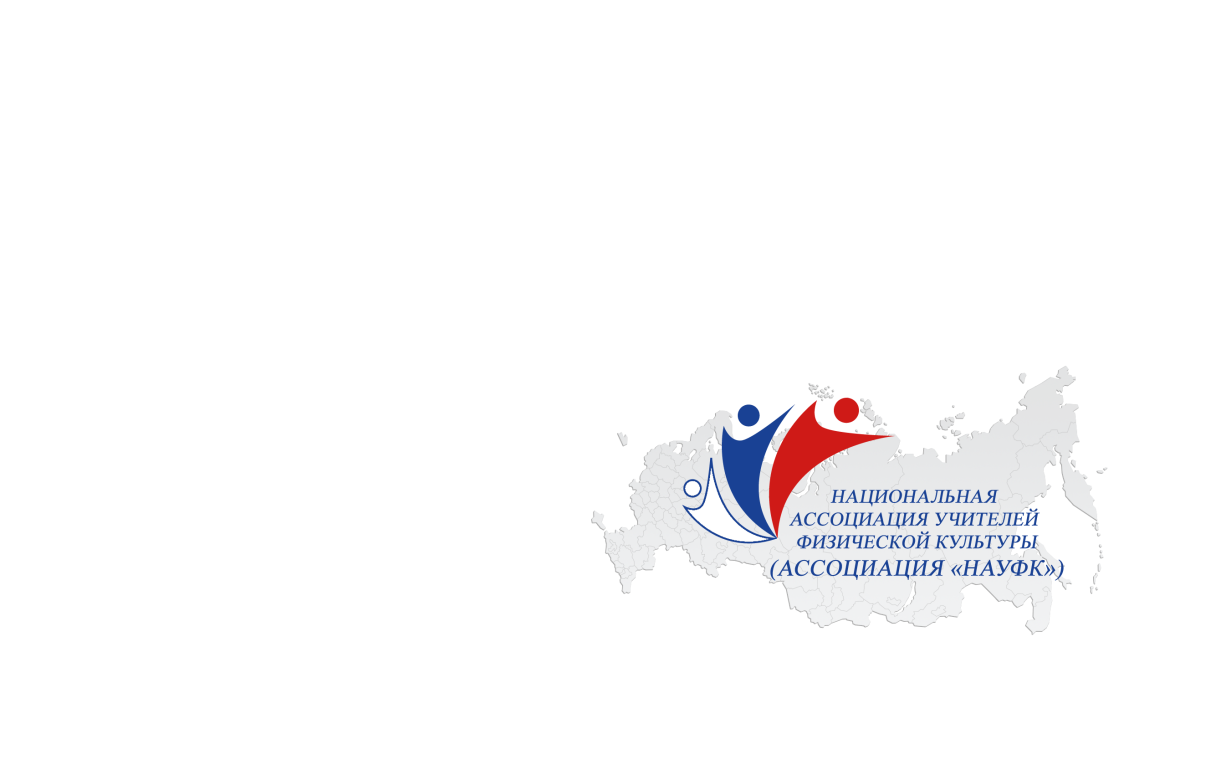 Документы Национальной Ассоциации учителей физической культуры
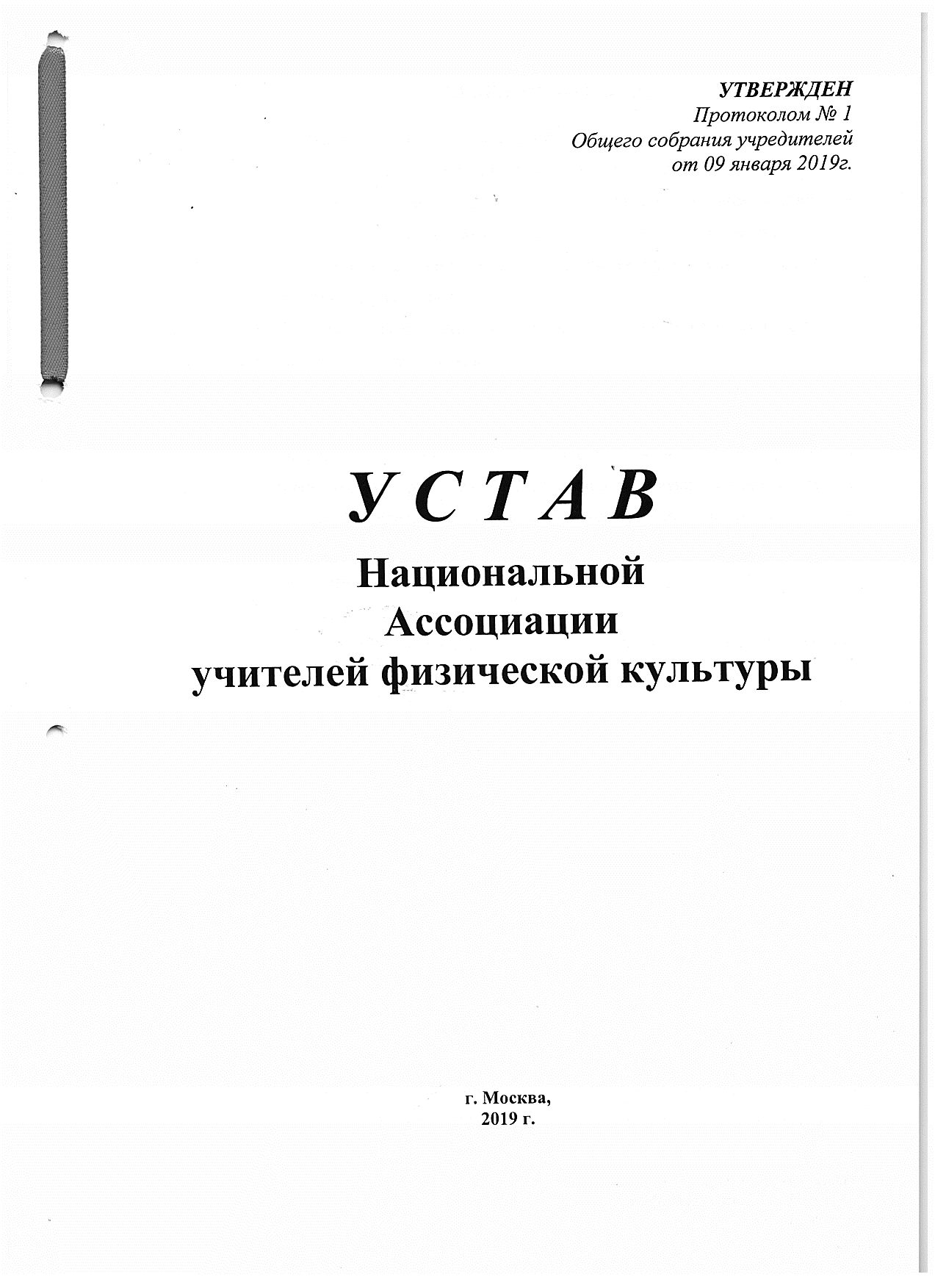 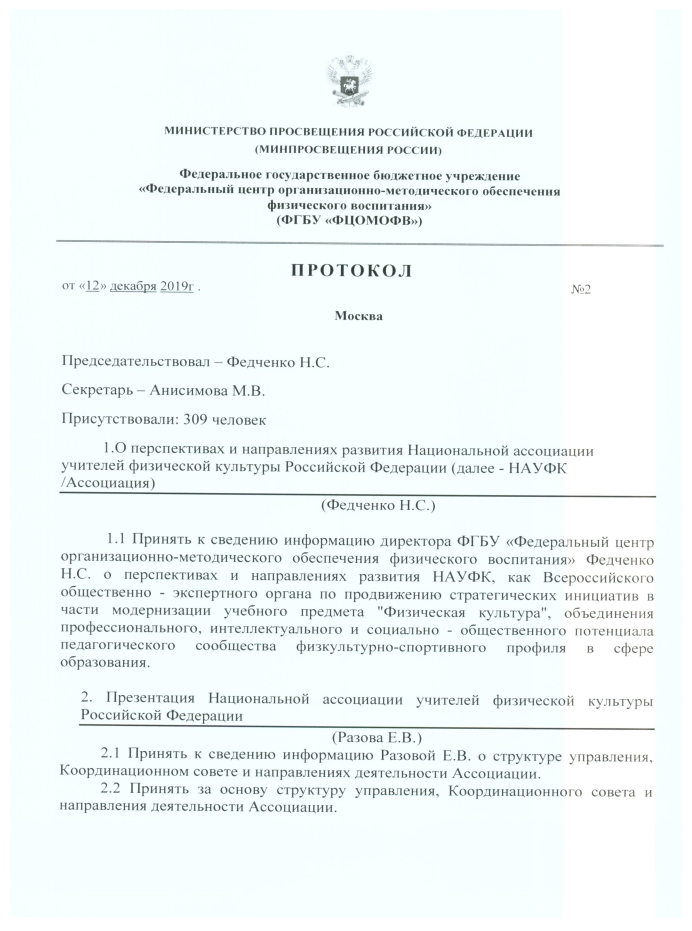 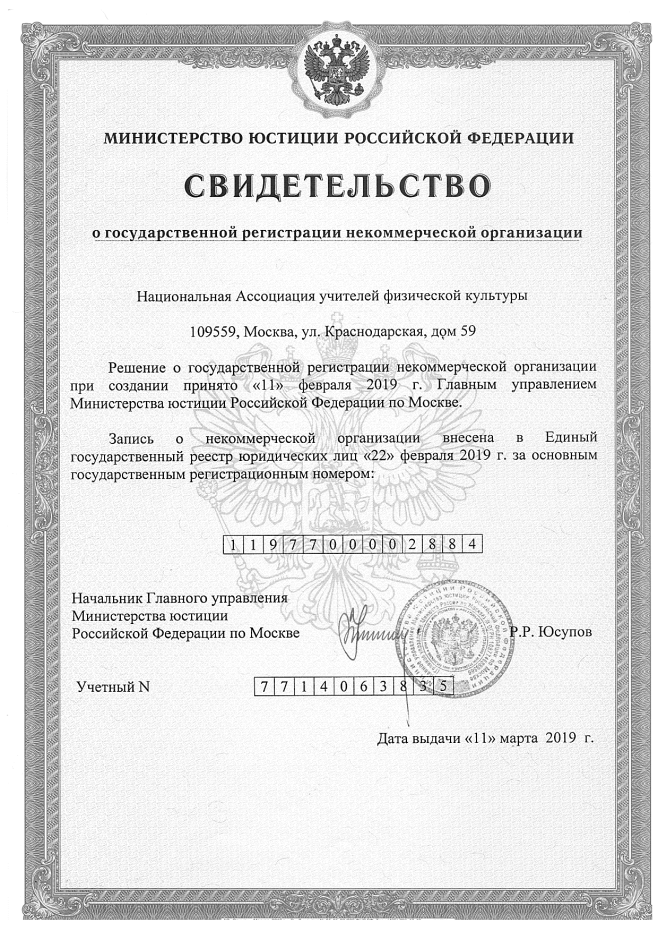 4
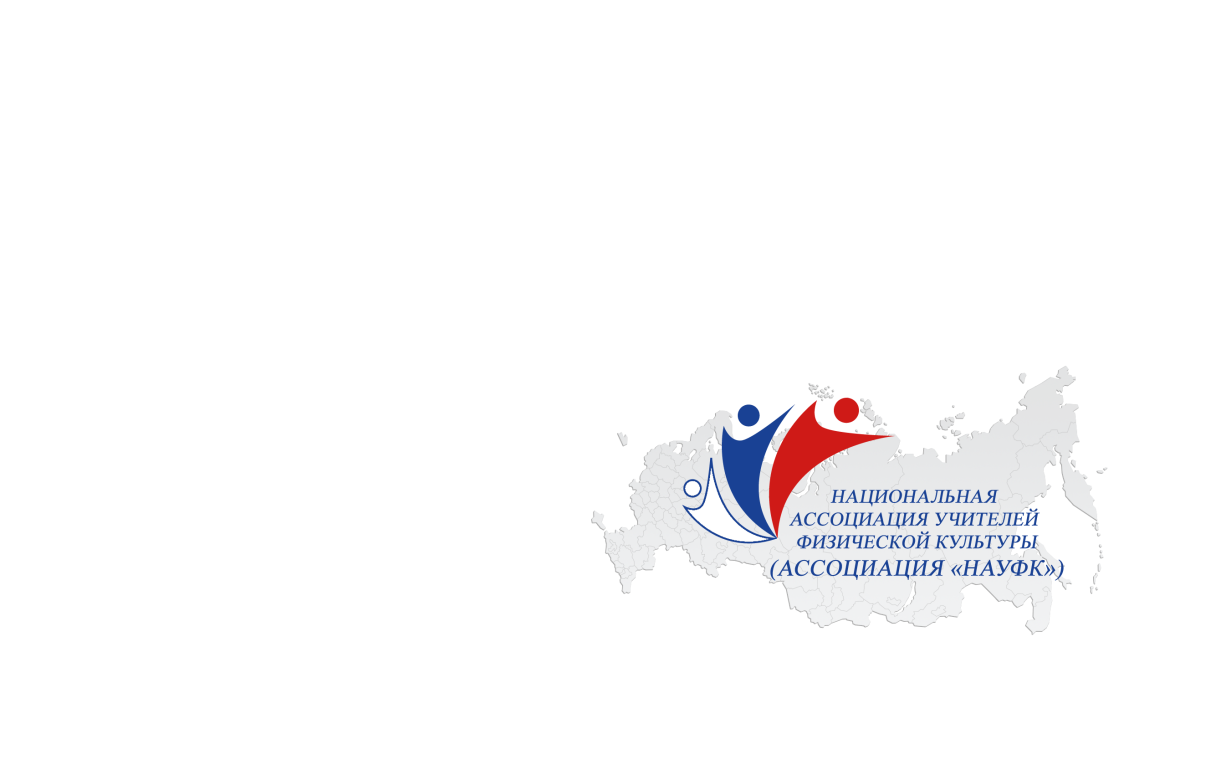 Правовые положения Ассоциации «НАУФК»
Ассоциация может от своего имени заключать договоры, контракты, соглашения и иные сделки, а также осуществлять все права, необходимые для выполнения целей своей уставной деятельности. 
     Ассоциация может осуществлять приносящую доход деятельность лишь постольку, поскольку это служит достижению целей, ради которых она создана, и если это соответствует таким целям.
5
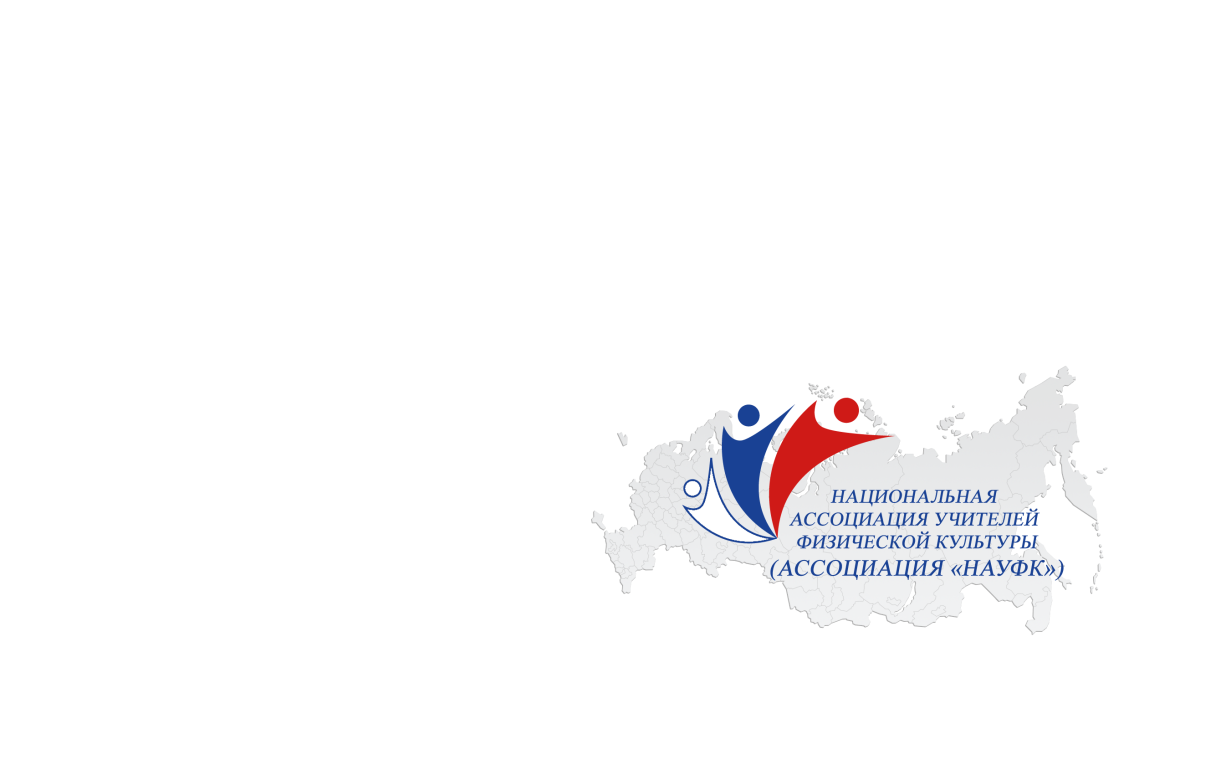 Направления деятельности Ассоциации «НАУФК»
Содействие интеграции общего и дополнительного образования детей физкультурно-спортивной направленности как необходимого условия для личностного гармоничного развития обучающихся.

     Участие в решении вопросов по укреплению безопасности на занятиях физической культурой и спортом, в том числе по формированию у обучающихся культуры собственной безопасности,  стандартизации и сертификации школьного спортивного оборудования и инвентаря.
6
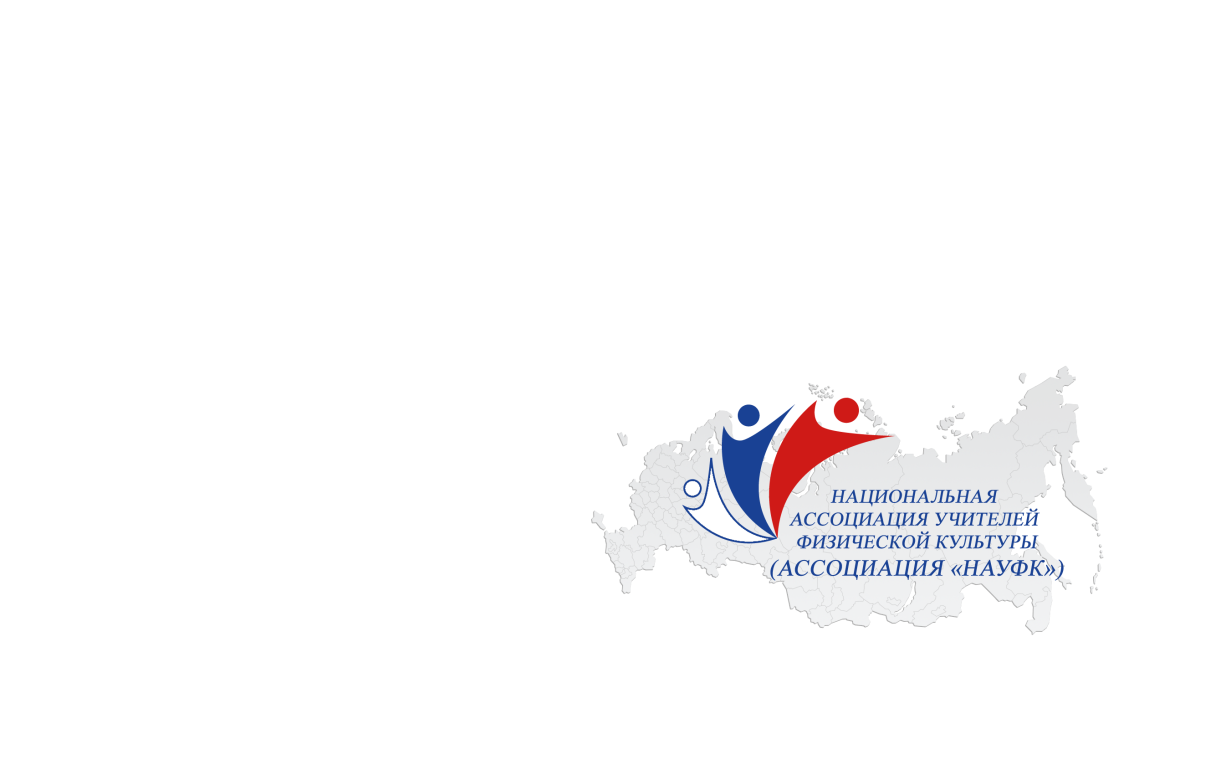 Направления деятельности Ассоциации «НАУФК»
Содействие в подготовке учебно-методических материалов и публикаций по физической культуре, внедрению инновационных технологий и методик преподавания учебного предмета «Физическая культура» в общеобразовательных организациях.

     Организация и проведение различных мероприятий, Всероссийского съезда учителей физической культуры, (конференций, семинаров, совещаний, круглых столов, мастер классов) по вопросам, входящим в сферу деятельности НАУФК.
7
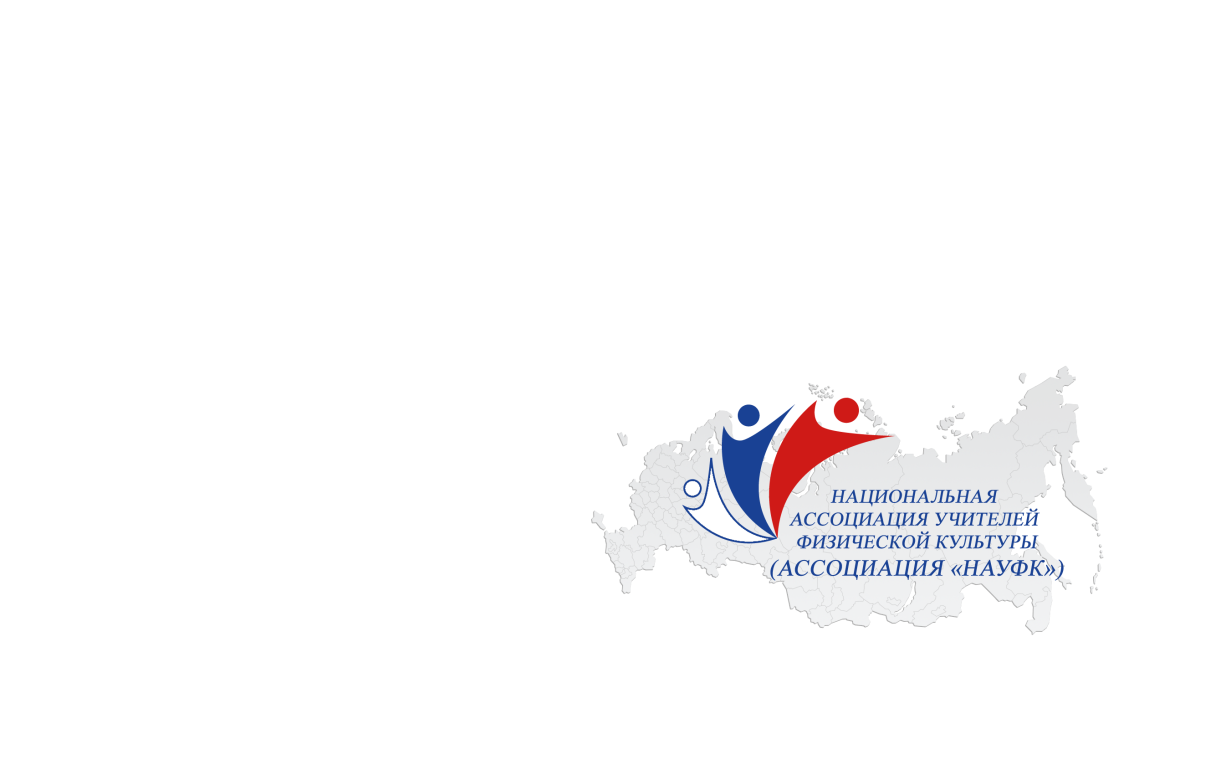 Направления деятельности Ассоциации «НАУФК»
Участие в экспертизе проектов документов, относящихся к развитию физического воспитания в системе образования, и подготовке предложений по внесению изменений (дополнений) в существующие законодательные и иные нормативно-правовые акты в сфере образования, а также инициатив по разработке новых.

     Содействие формированию и реализации системы взаимного информирования и взаимодействия членов Ассоциации с различными структурами, в том числе с федеральными органами власти, осуществляющими государственную политику в области образования субъектов РФ.
8
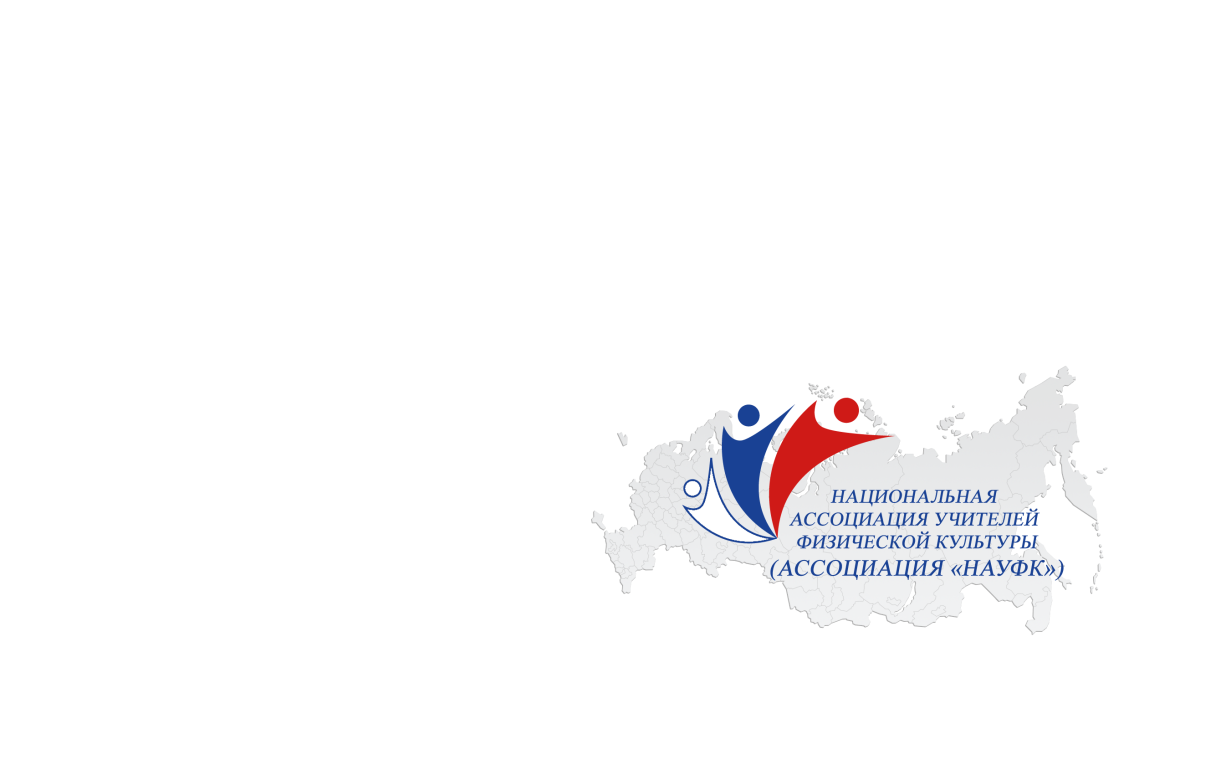 Перспективы развитияАссоциации «НАУФК»
Взаимодействие с различными образовательными и общественными организациями, участие в международных (неправительственных) организациях и объединениях, установление и поддержка прямых международных контактов и связей, заключение различных соглашений, способствующих достижению уставных целей Ассоциации.
     Организация издательской и полиграфической деятельности, производства видеофильмов и телепрограмм, тиражирование носителей информации, деятельности с использованием информационных ресурсов (в том числе сети Интернет), соответствующей уставным целям и задачам Ассоциации.
9
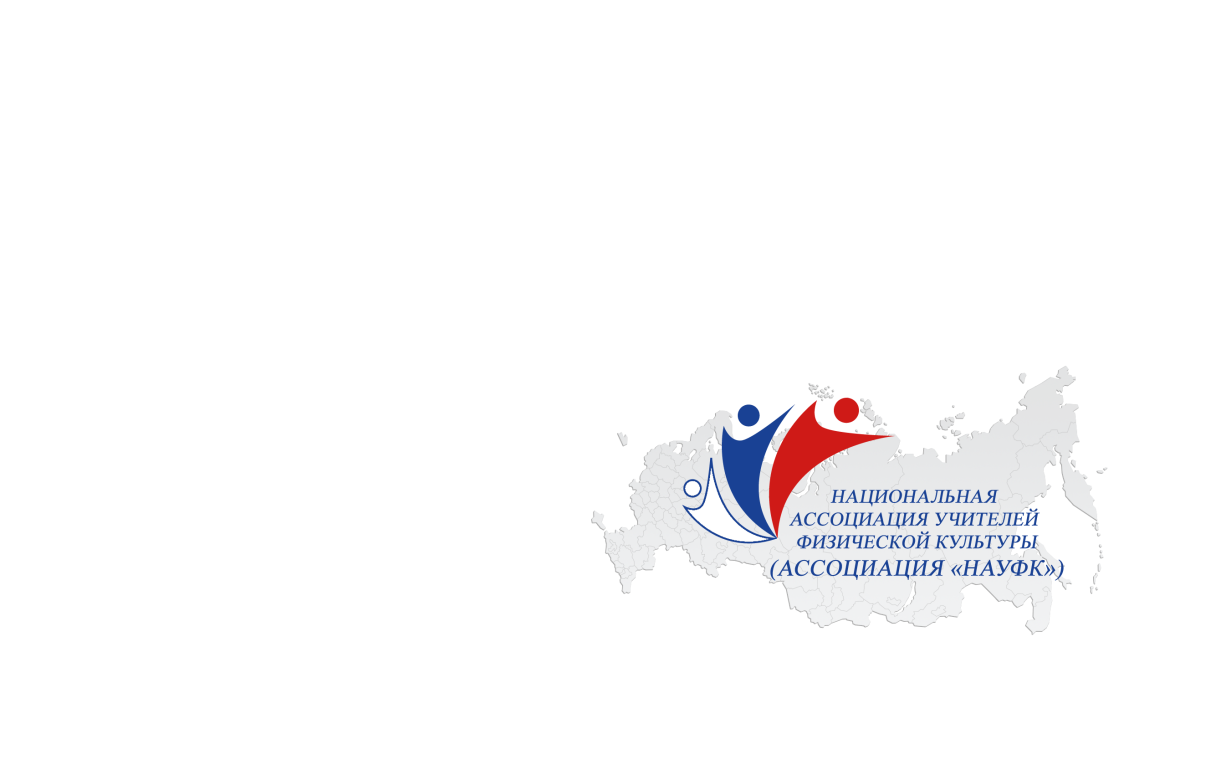 Президиум Ассоциации «НАУФК»
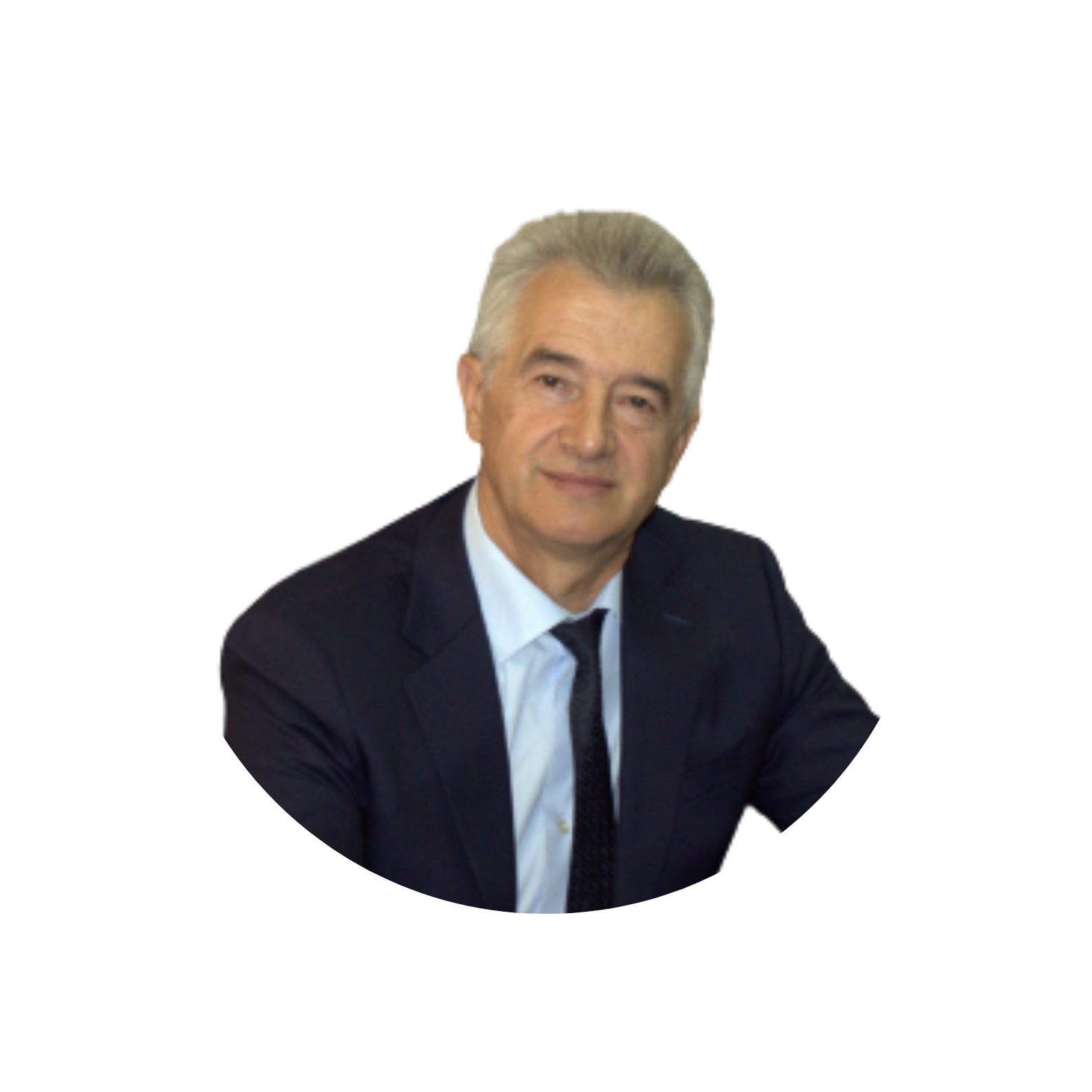 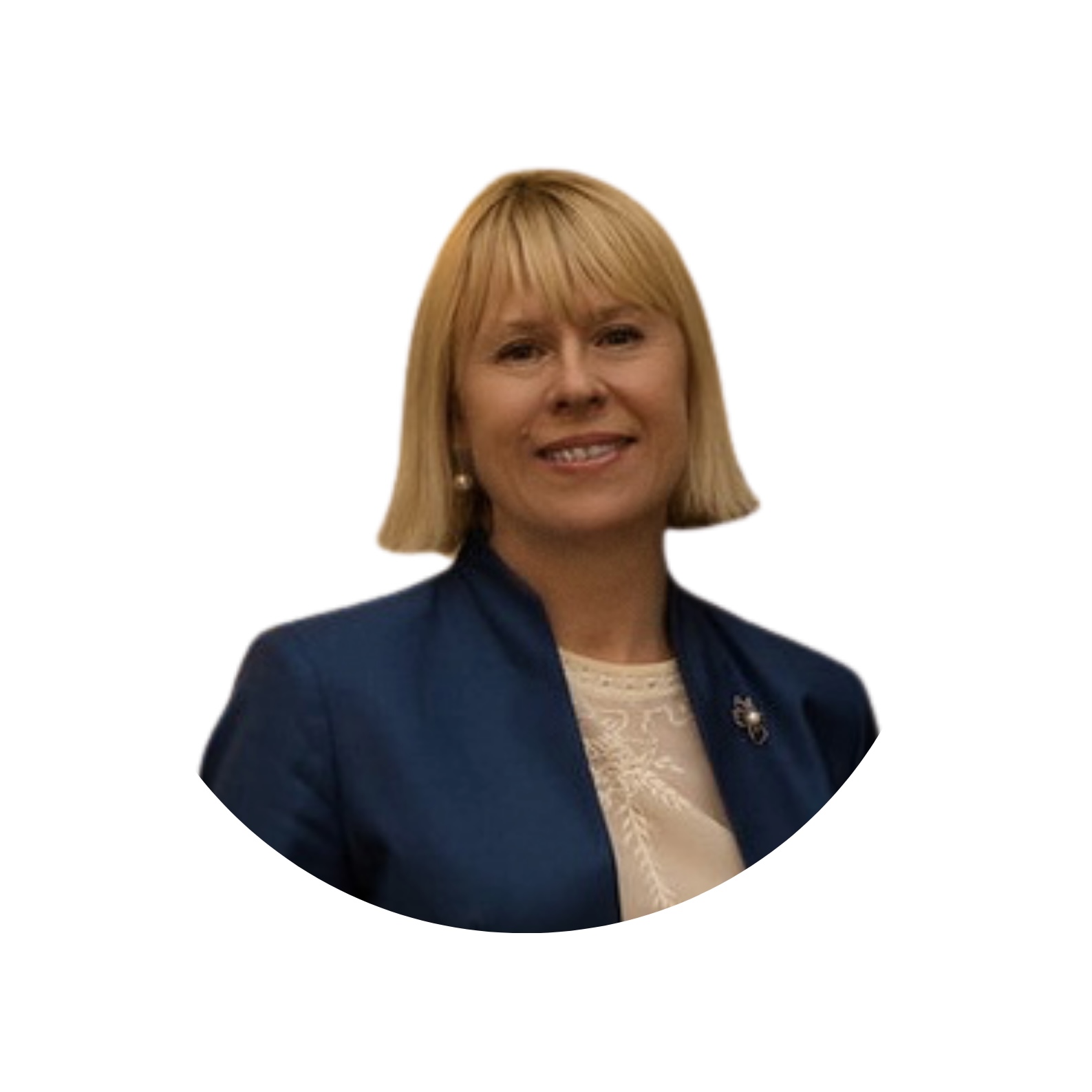 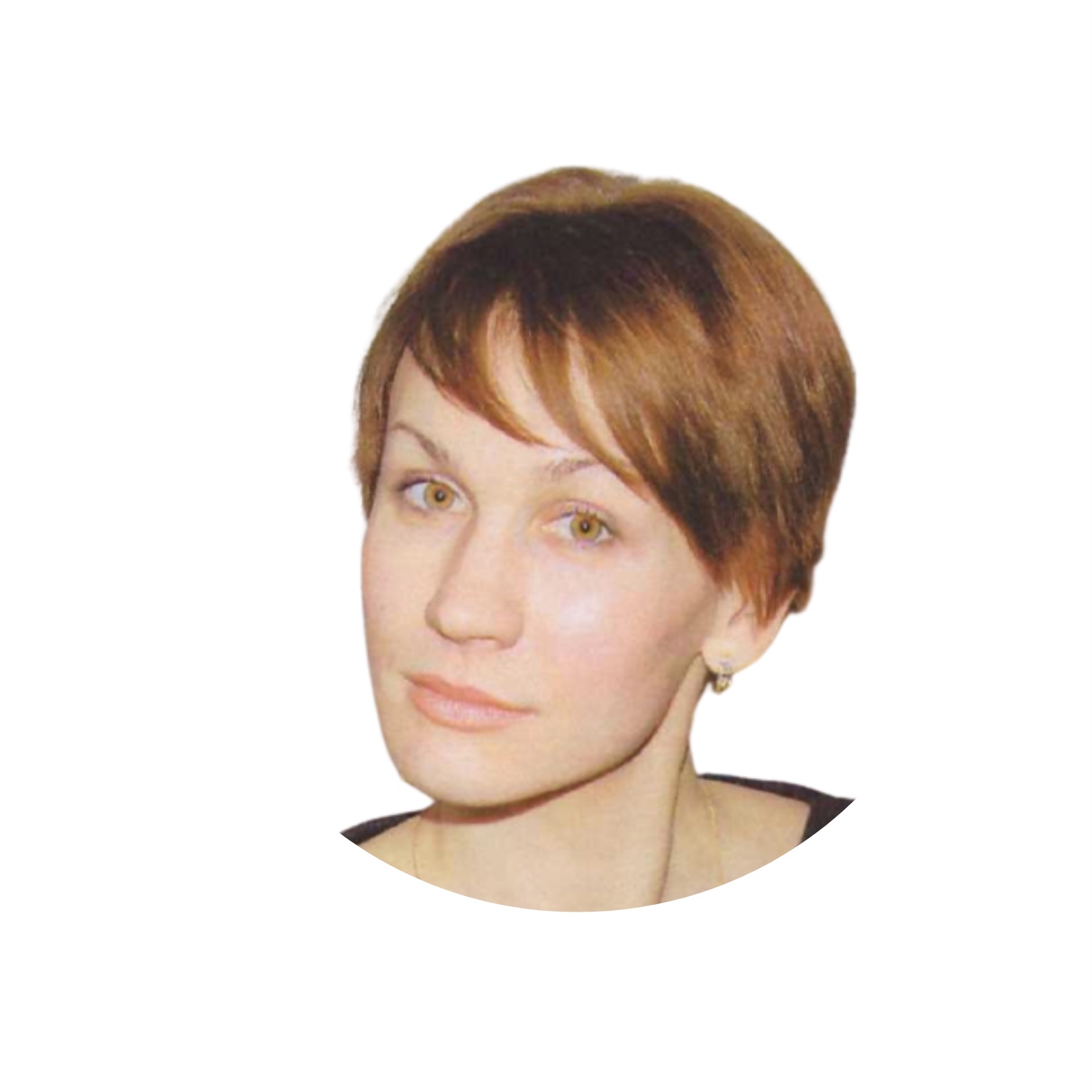 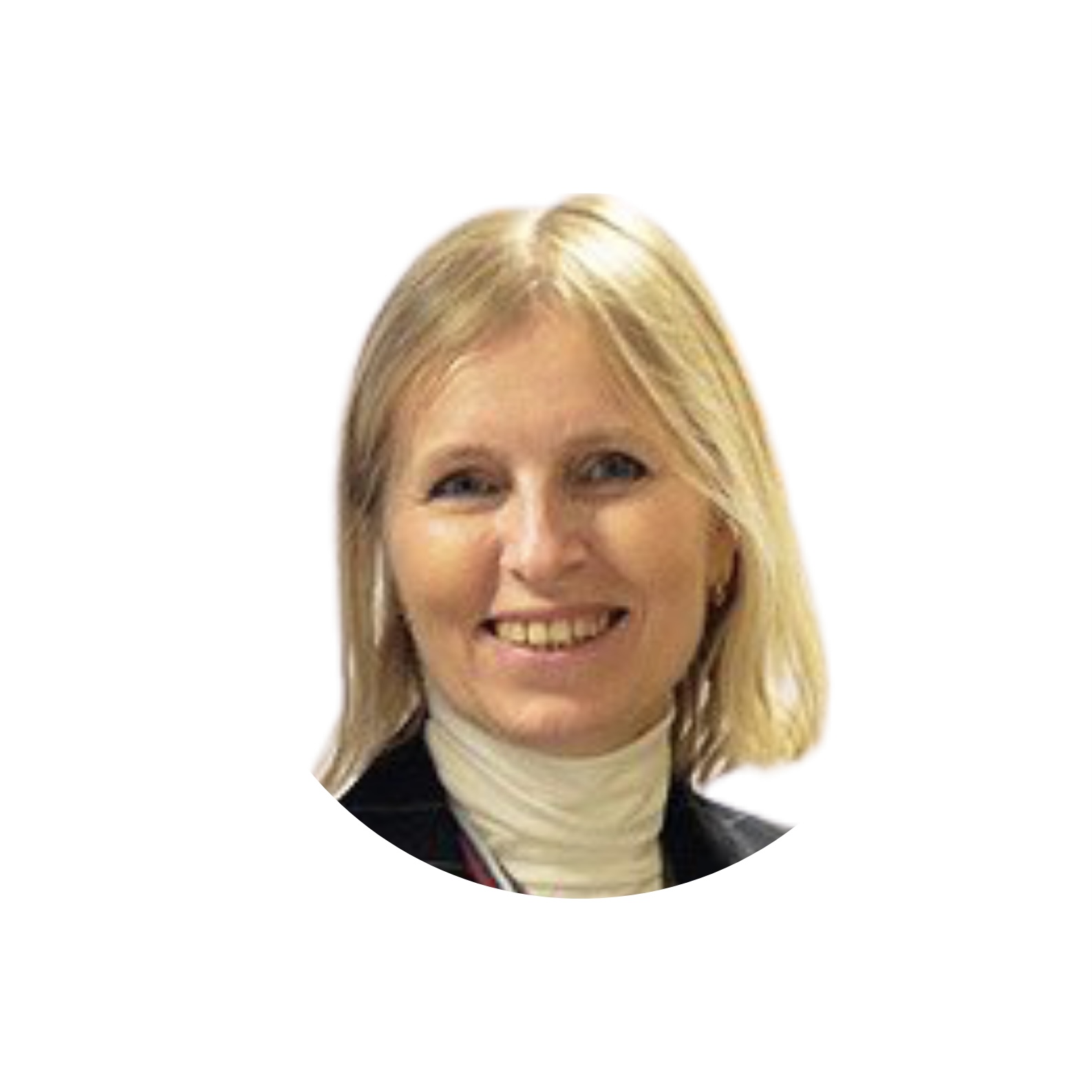 Федченко Николай Семенович, учредитель НАУФК, директор ФГБУ «ФЦОМОФВ», Министерство просвещения Российской Федерации,
 кандидат педагогических наук
Анисимова Марина Вячеславовна, руководитель Федерального ресурсного центра развития дополнительного образования детей физкультурно-спортивной направленности
Разова Елена Владимировна, председатель НАУФК, заместитель декана по научной работе факультета физической культуры МГОУ, кандидат педагогических наук, доцент
Крякина Елена Валерьевна, заместитель председателя НАУФК, доцент кафедры теории и методики физического воспитания и спорта факультета физической культуры МГОУ, кандидат педагогических наук, доцент
10
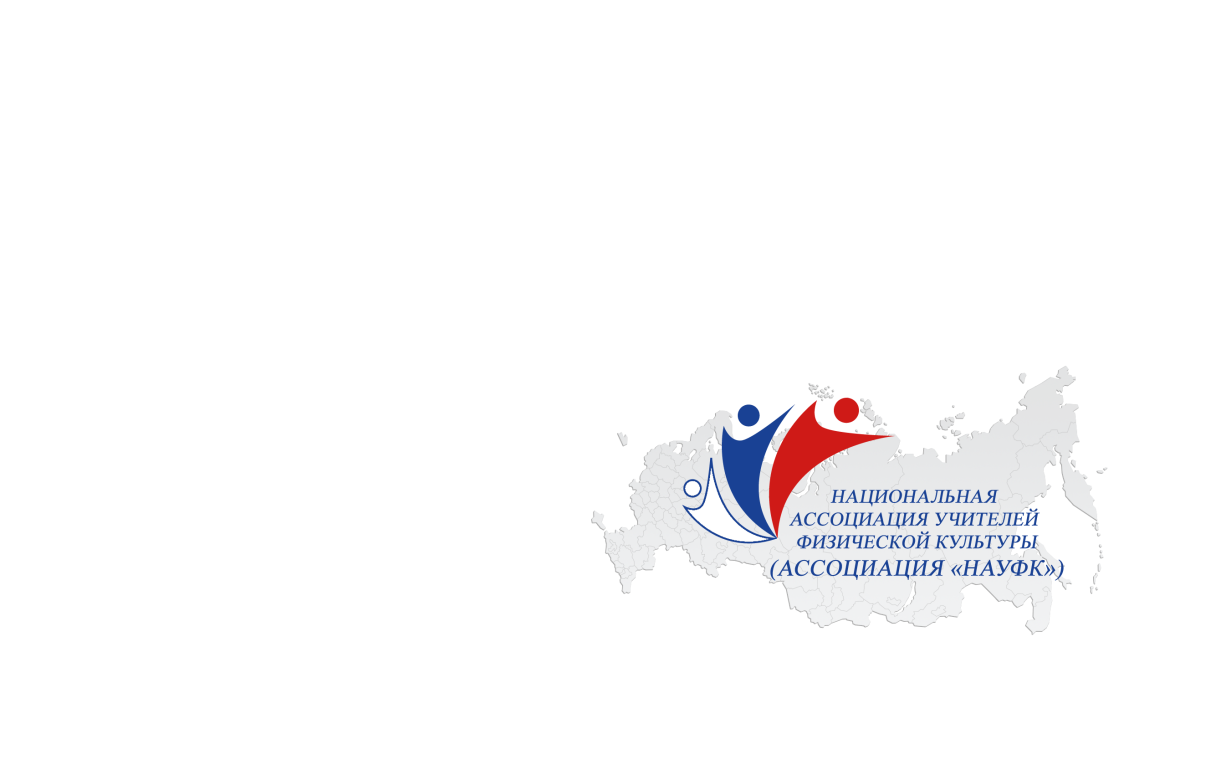 Президиум Ассоциации «НАУФК»
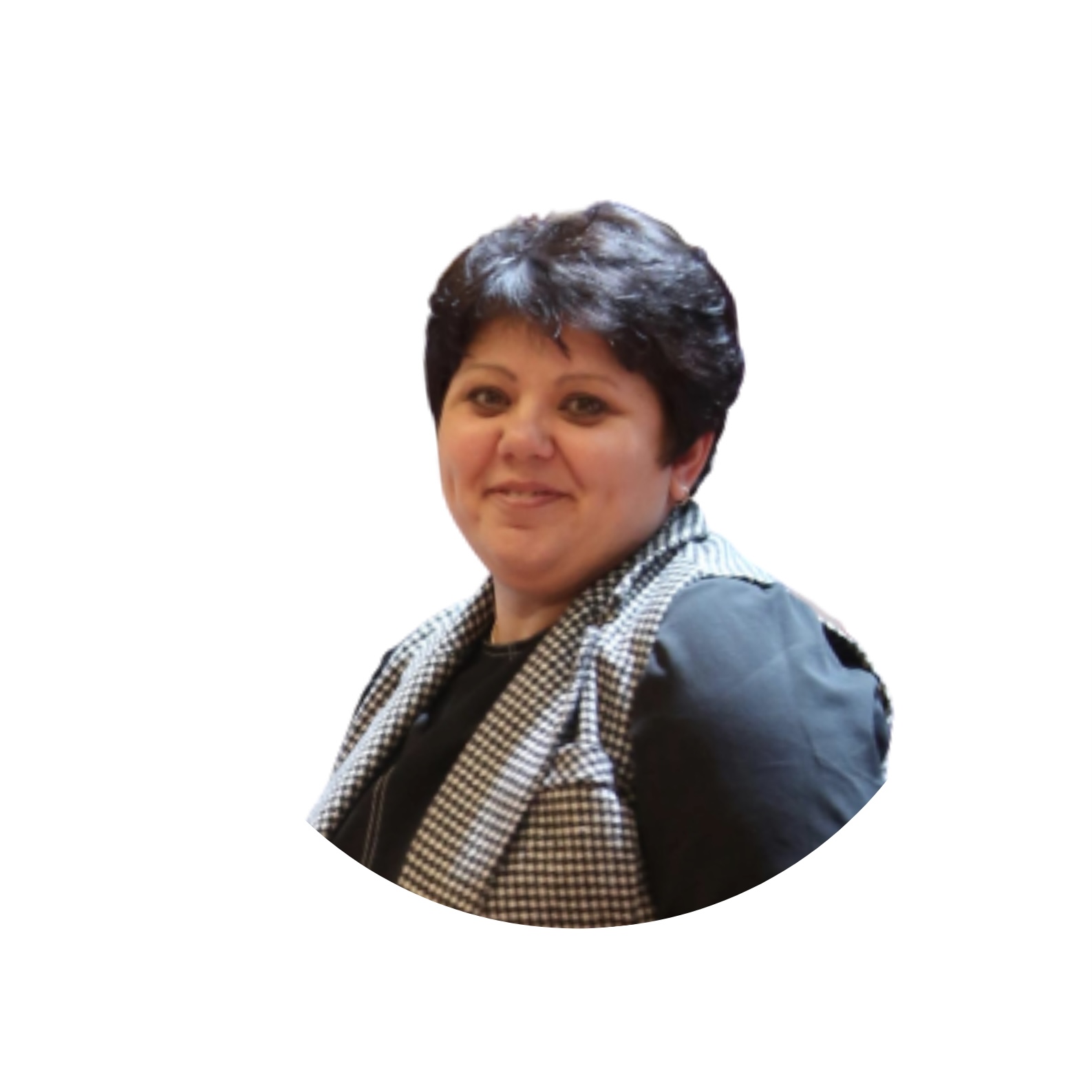 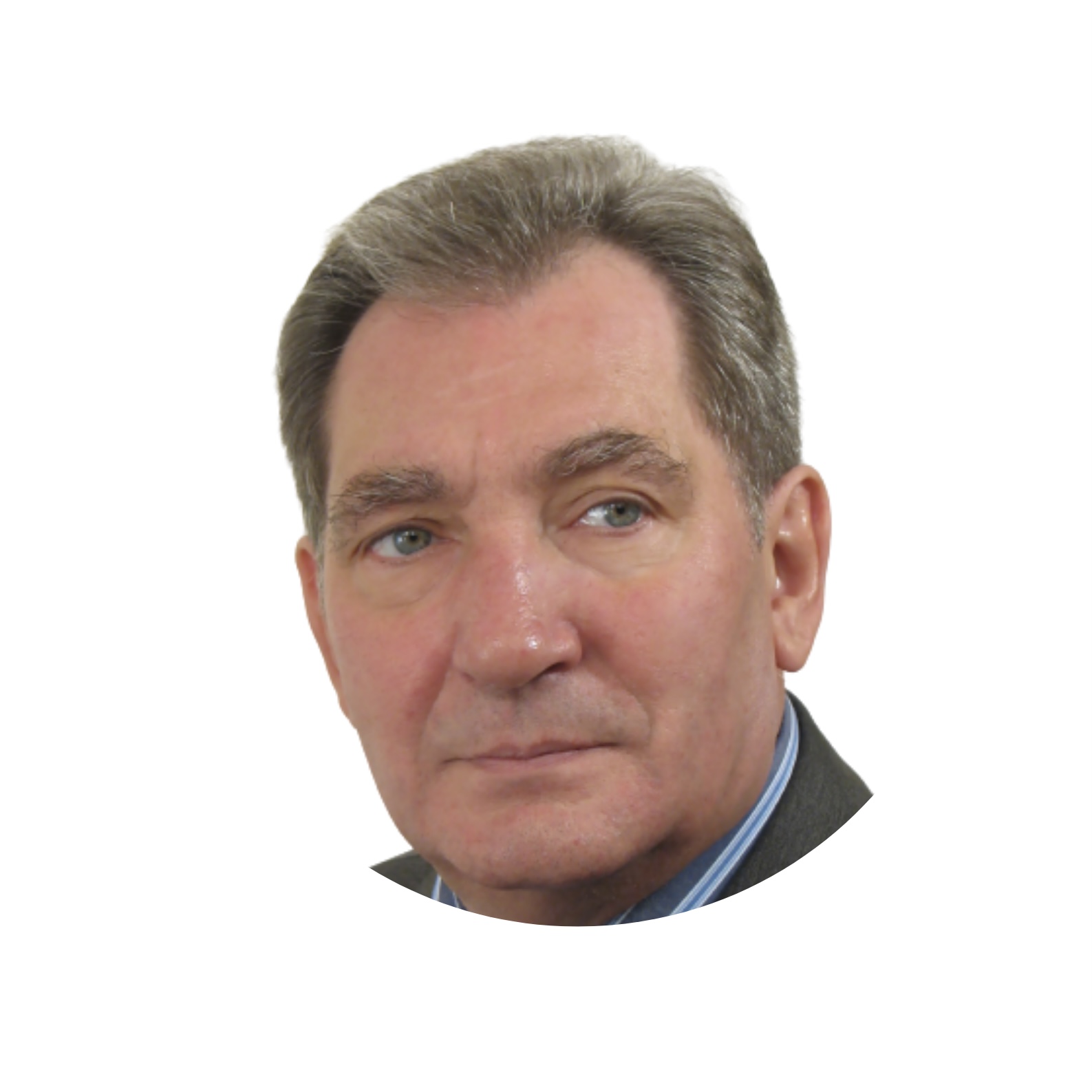 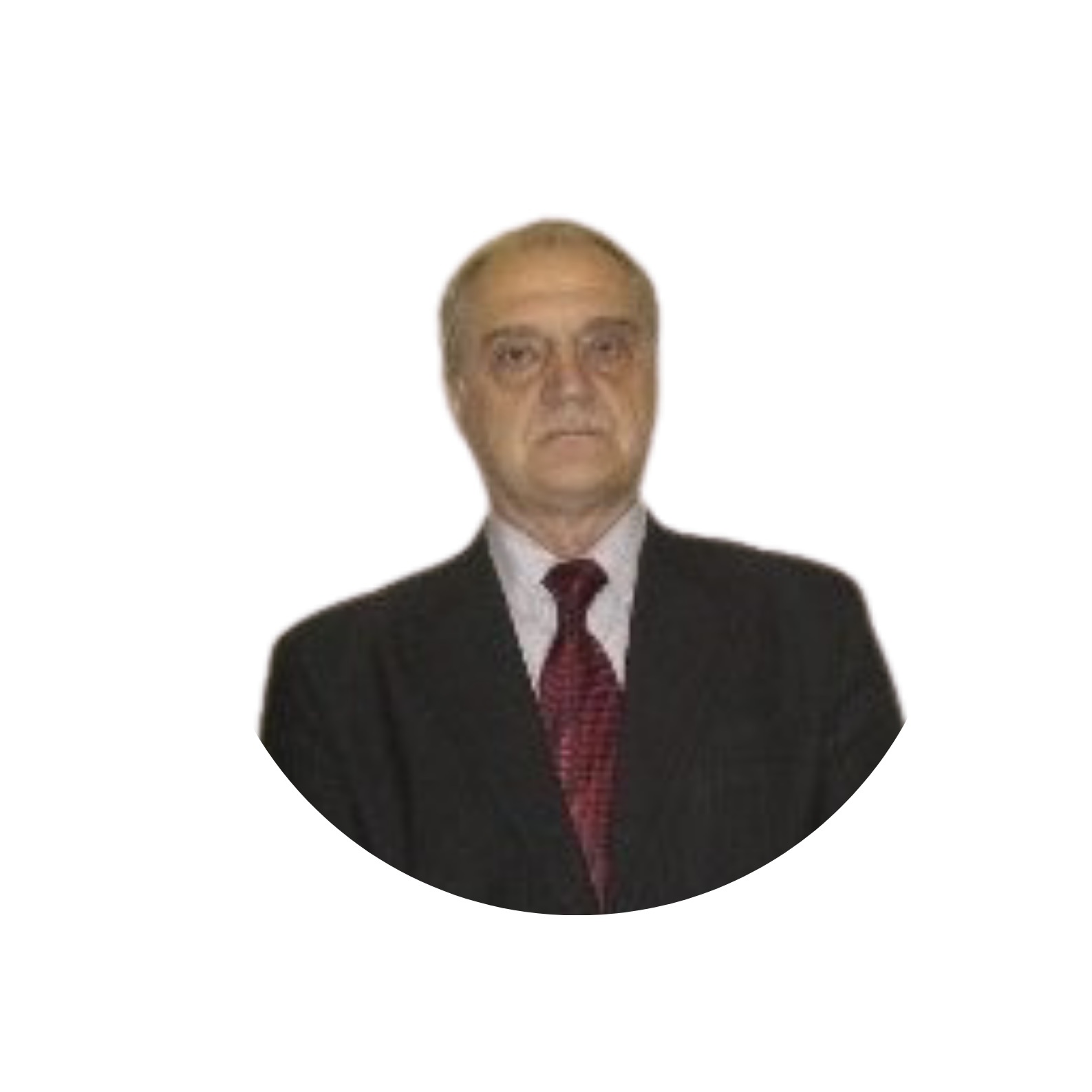 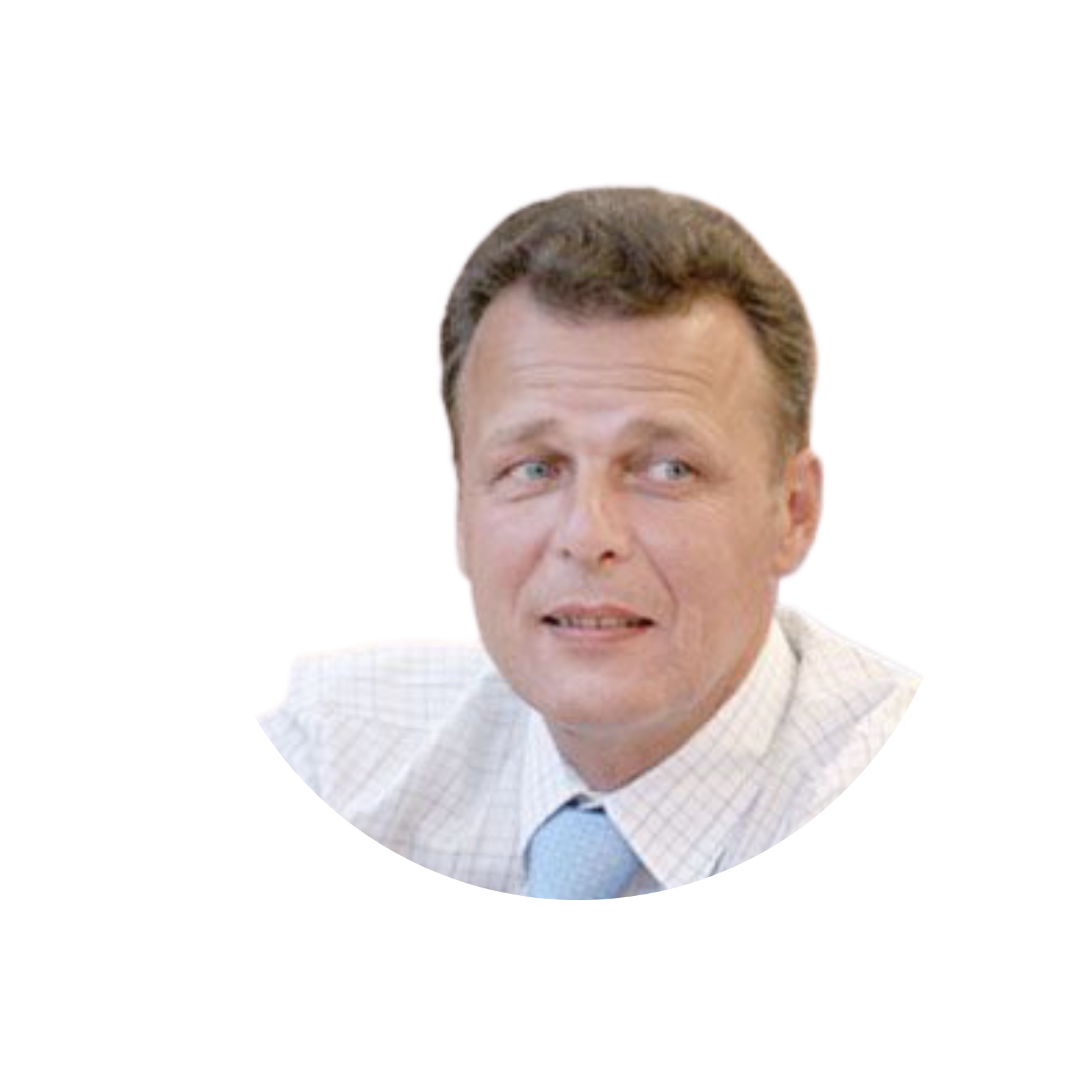 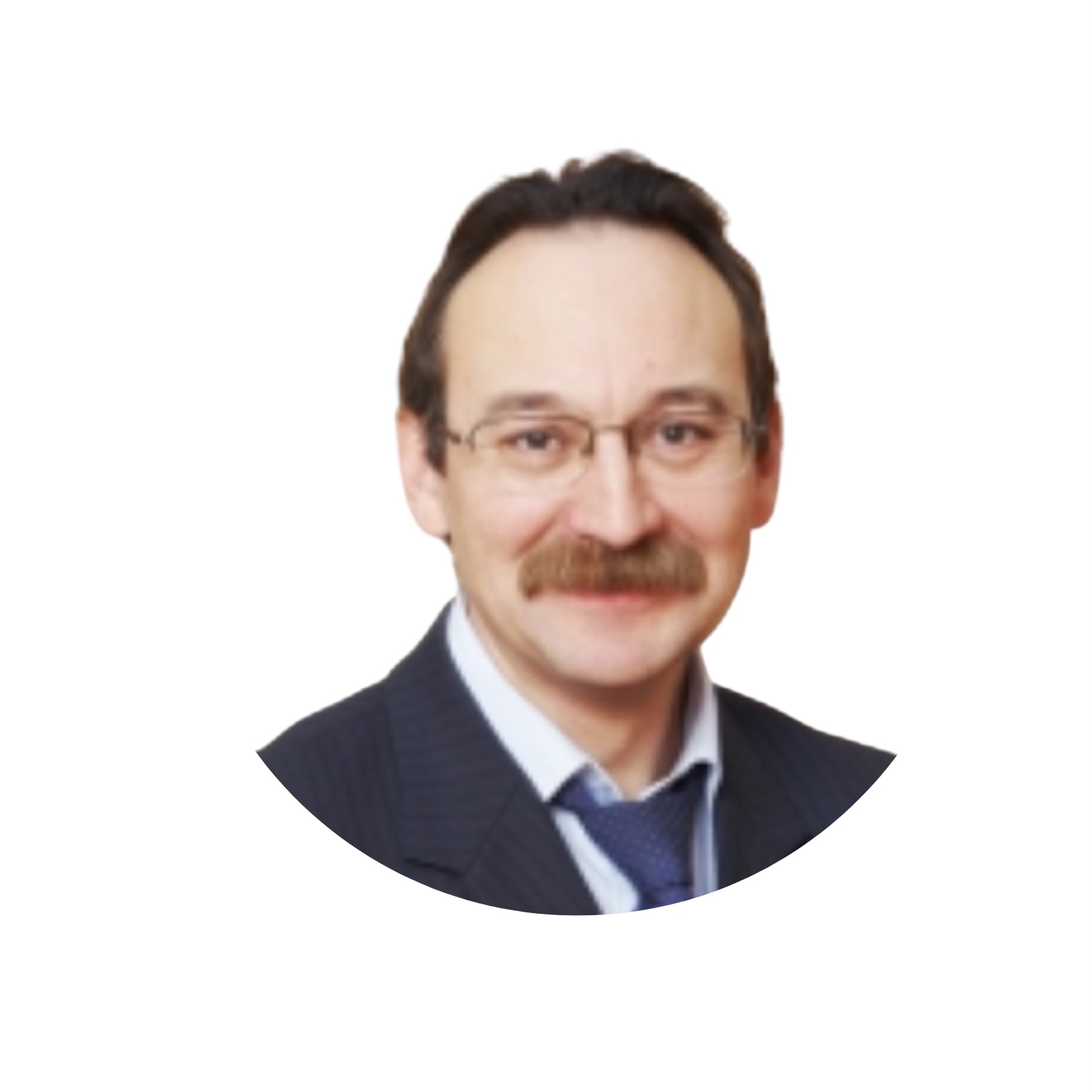 Матвеев Анатолий Петрович, заведующий кафедрой
теории и методики физического воспитания и спорта МГОУ, доктор педагогических наук, профессор
Храмцов Петр Иванович, 
заведующий лабораторией комплексных проблем гигиены детей и подростков  ФГАУ «НМИЦЗД» Минздрава России, доктор медицинских наук, профессор
Кулишенко Ирина Владимировна, декан факультета физической культуры МГОУ, кандидат педагогических наук, доцент
Перегудов Юрий Викторович, директор МБОУ «Детский оздоровительно-образовательный центр»
Лахманский Евгений Семёнович, председатель Комитета по спортивному оборудованию и инвентарю Ассоциации производителей и экспертов отечественных спортивных товаров и оборудования («АПЭОСТО»)
11
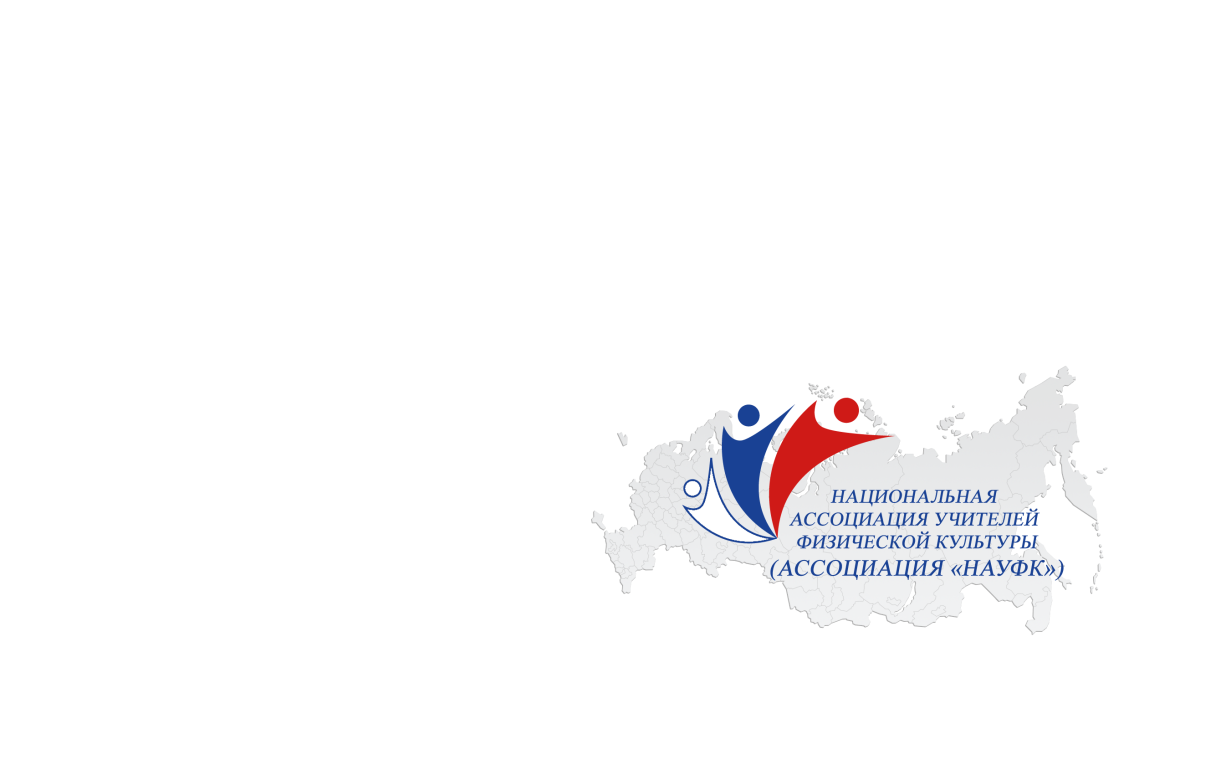 КООРДИНАЦИОННЫЙ СОВЕТ (РАБОЧИЕ ГРУППЫ)
ПРОГРАММНО-МЕТОДИЧЕСКОЕ ОБЕСПЕЧЕНИЕ И ВНЕДРЕНИЕ ИННОВАЦИОННЫХ ТЕХНОЛОГИЙ
(руководитель рабочей группы – Матвеев А. П.)
РАЗРАБОТКА ПРОЕКТОВ НОРМАТИВНО-ПРАВОВОЙ БАЗЫ
(руководитель рабочей группы – Перегудов Ю. В.)
ЗДОРОВЬЕСБЕРЕГАЮЩИЕ ТЕХНОЛОГИИ
(руководитель рабочей группы – Храмцов П. И.)
ОБЕСПЕЧЕНИЕ МАТЕРИАЛЬНО-ТЕХНИЧЕСКОГО ОСНАЩЕНИЯ И БЕЗОПАСНОЙ СРЕДЫ
(руководитель рабочей группы – Лахманский Е. С.)
СОВЕРШЕНСТВОВАНИЕ ПРОФЕССИОНАЛЬНЫХ КОМПЕТЕНЦИЙ КАДРОВОГО СОСТАВА
(руководитель рабочей группы – Кулишенко И. В.)
12
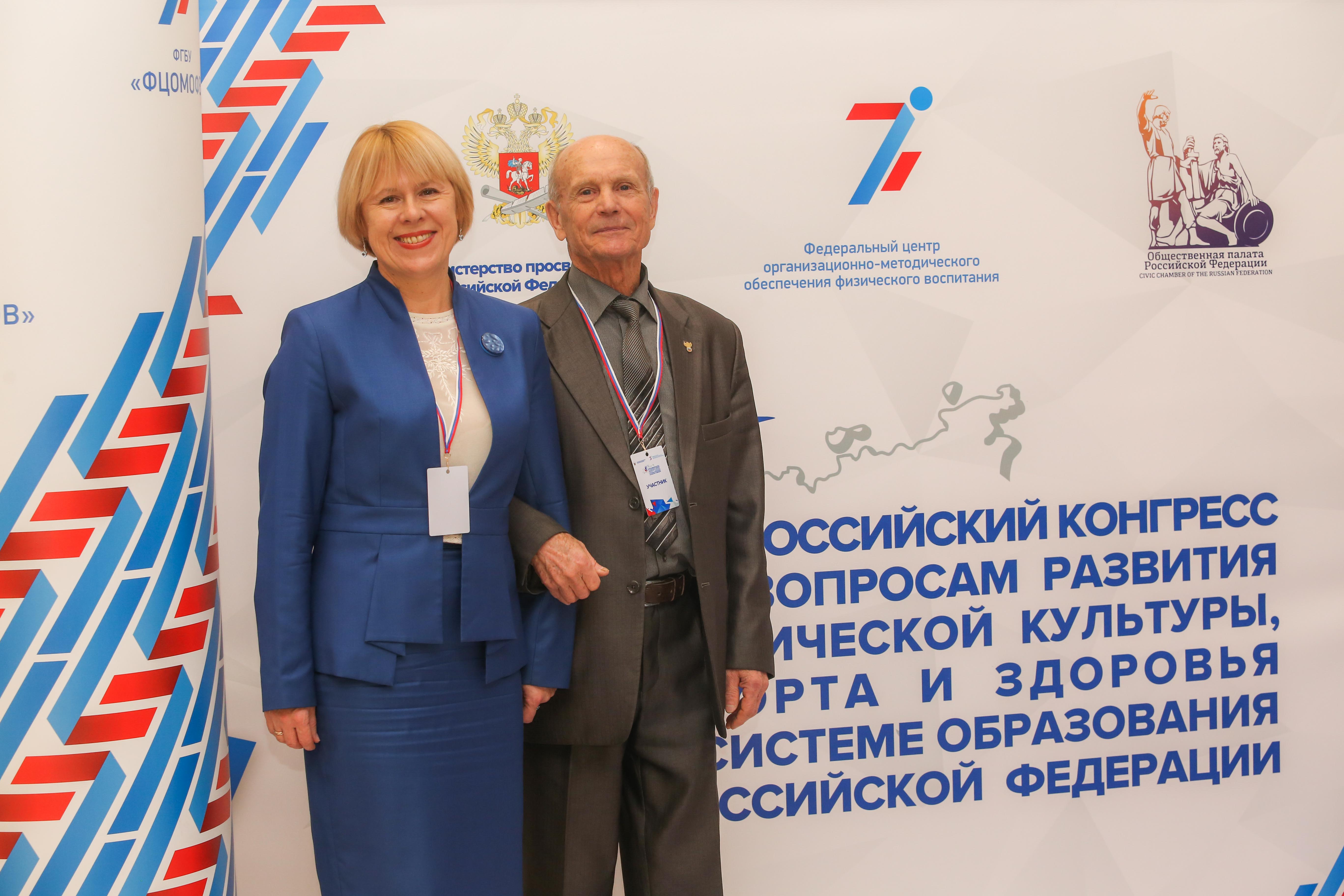 МЕРОПРИЯТИЯАссоциации «НАУФК»
Участие во Всероссийском конгрессе по вопросам развития физической культуры, спорта и здоровья в системе образования Российской Федерации (2018 г.).
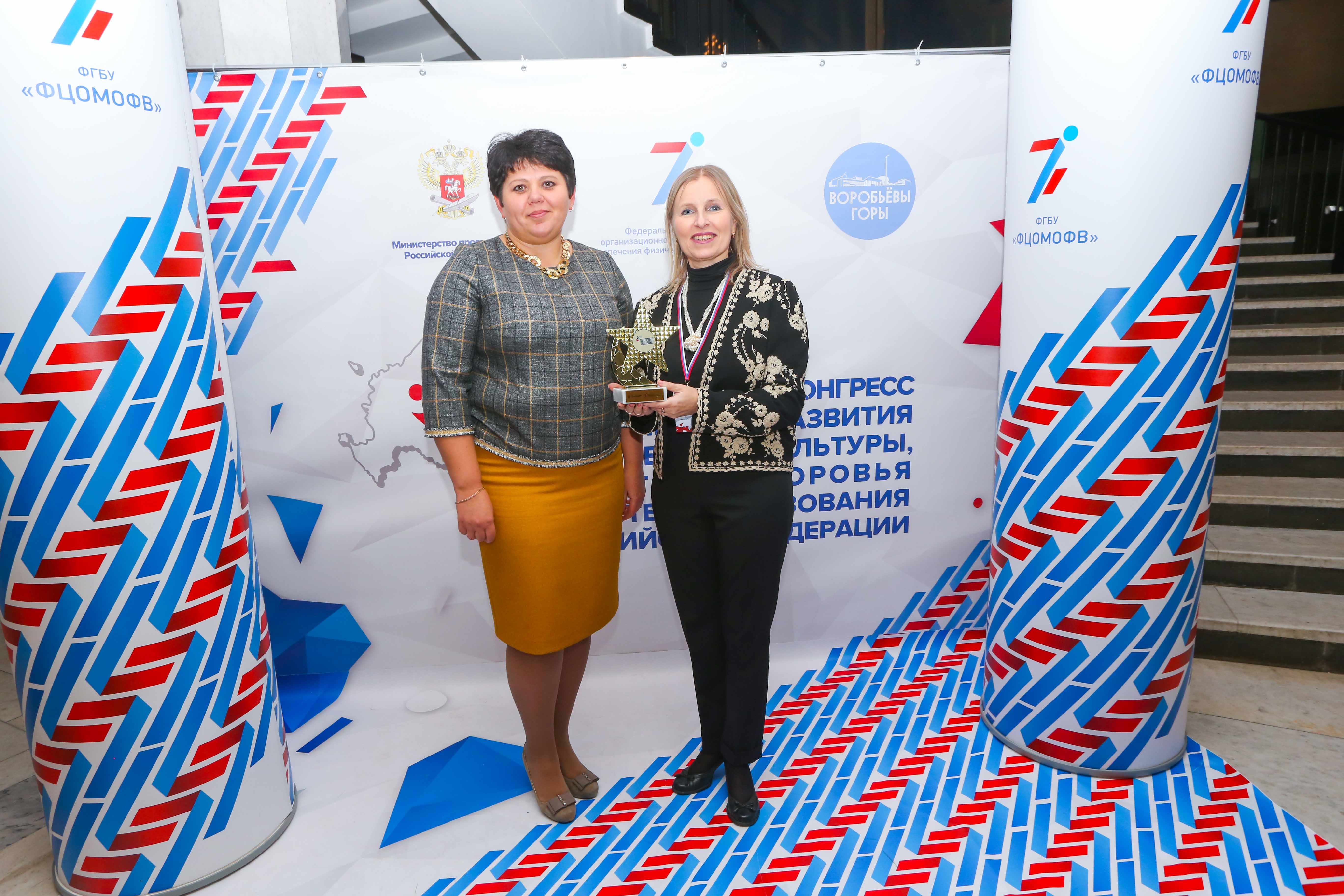 13
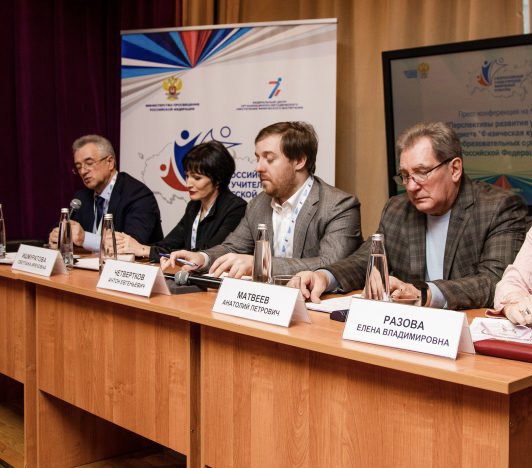 Участие в I и II Всероссийском съезде учителей физической культуры, Всероссийского конгресса по вопросам физической культуры и спорту в Российской Федерации (2018 г.), Всероссийского конгресса по вопросам преподавания учебного предмета «Физическая культура» в образовательных организациях Российской Федерации (2020 г.).
МЕРОПРИЯТИЯАссоциации «НАУФК»
14
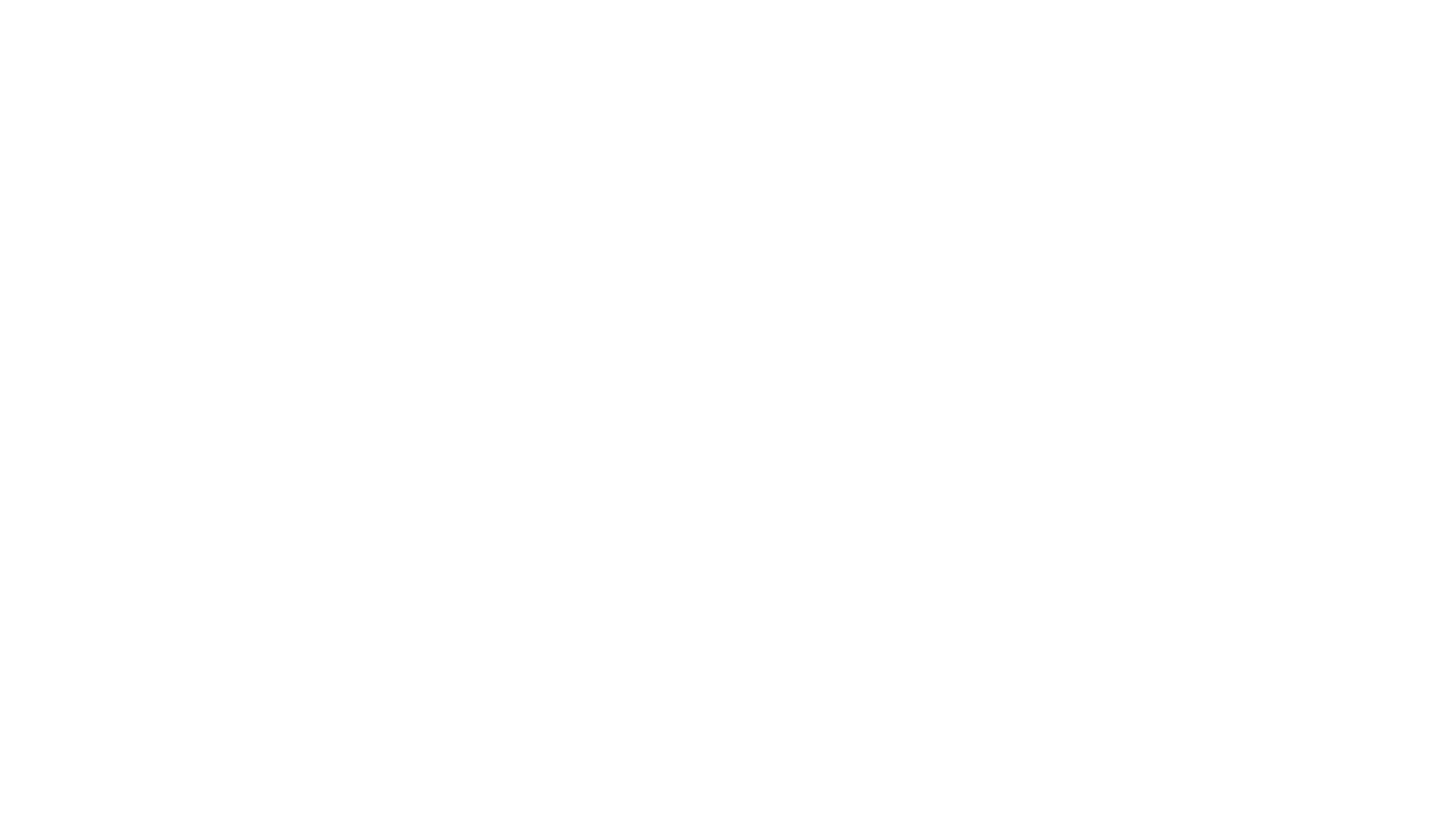 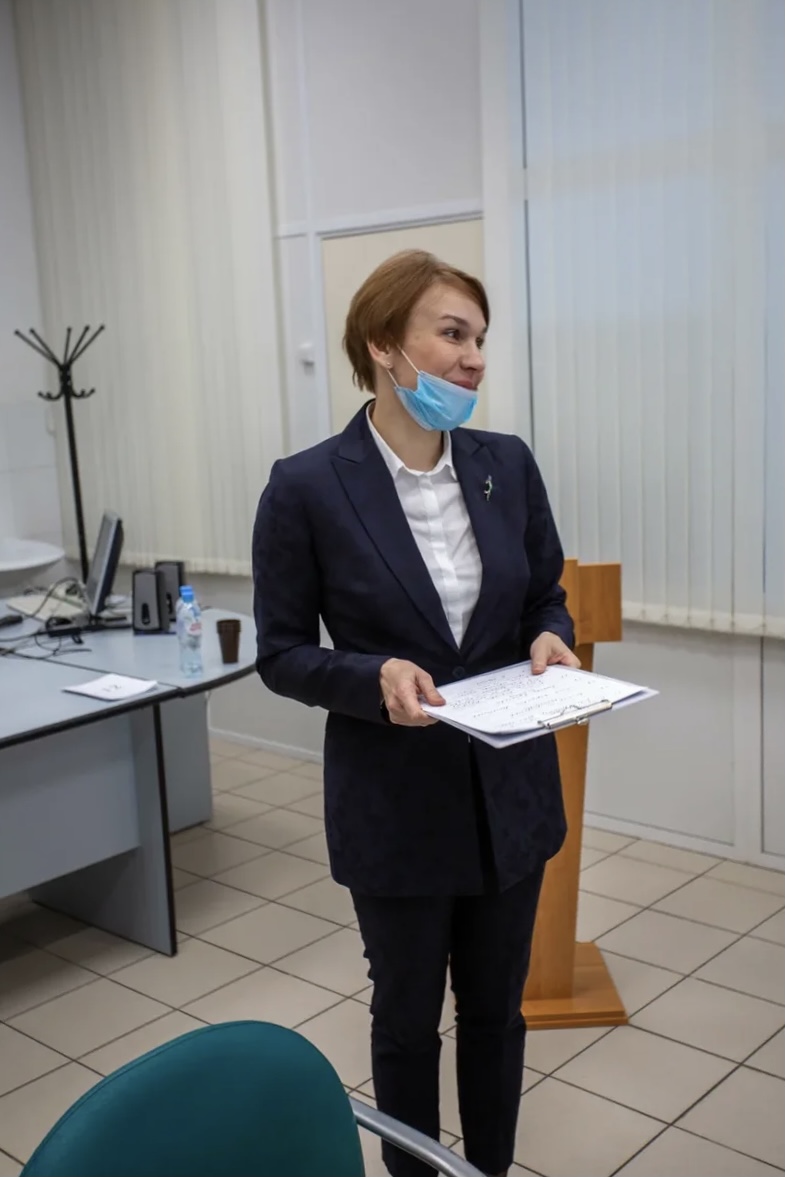 МЕРОПРИЯТИЯАссоциации «НАУФК»
Организация и проведение Всероссийского конкурса исследовательских проектов «Знаменосцы победы» (2020 г.).
15
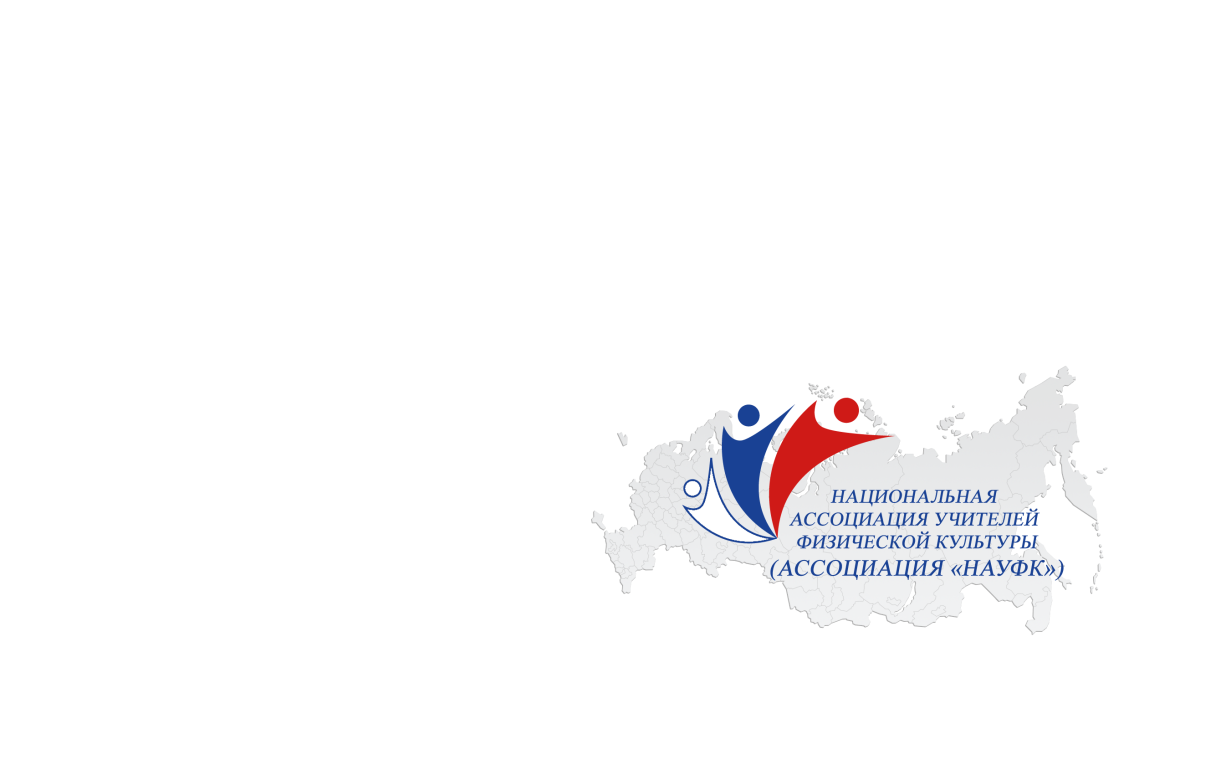 МЕРОПРИЯТИЯ Ассоциации «НАУФК»
Межрегиональная заочная дискуссионная площадка по обновлению учебного предмета «Физическая культура».

     Образовательная программа «Физическая культура и спорт в образовании – формула успеха для подрастающего поколения» в рамках Всероссийских спортивных соревнований школьников «Президентские состязания».

     Круглый стол «Физкультурно-спортивное пространство как ресурс развития способностей обучающихся в сфере физической культуры и спорта».
16
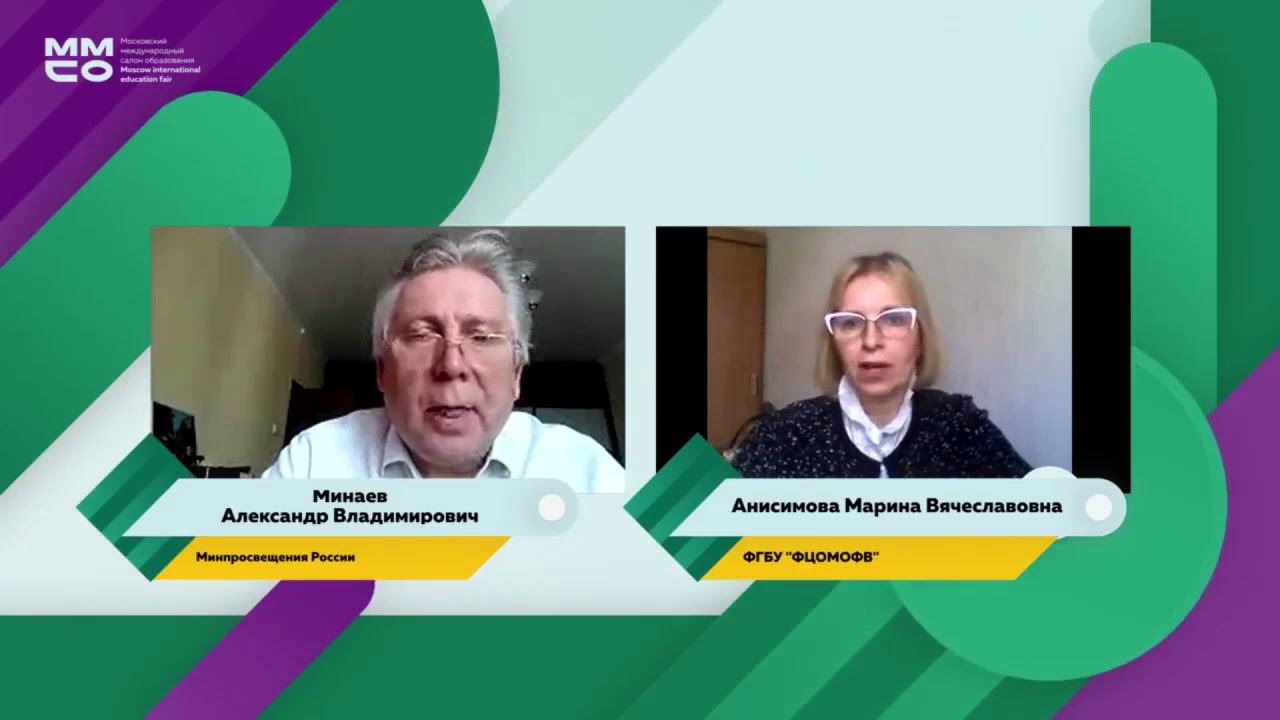 МЕРОПРИЯТИЯАссоциации «НАУФК»
Московский международный салон образования 2020 (ММСО – 2020). Конференция «Физическая культура и школьный спорт – путь к успеху каждого ребенка».
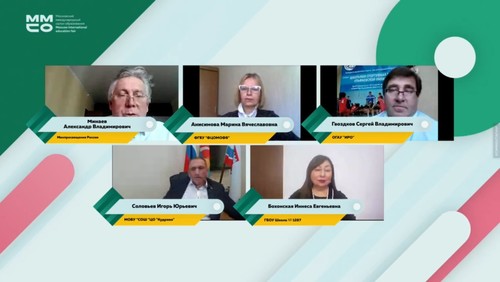 17
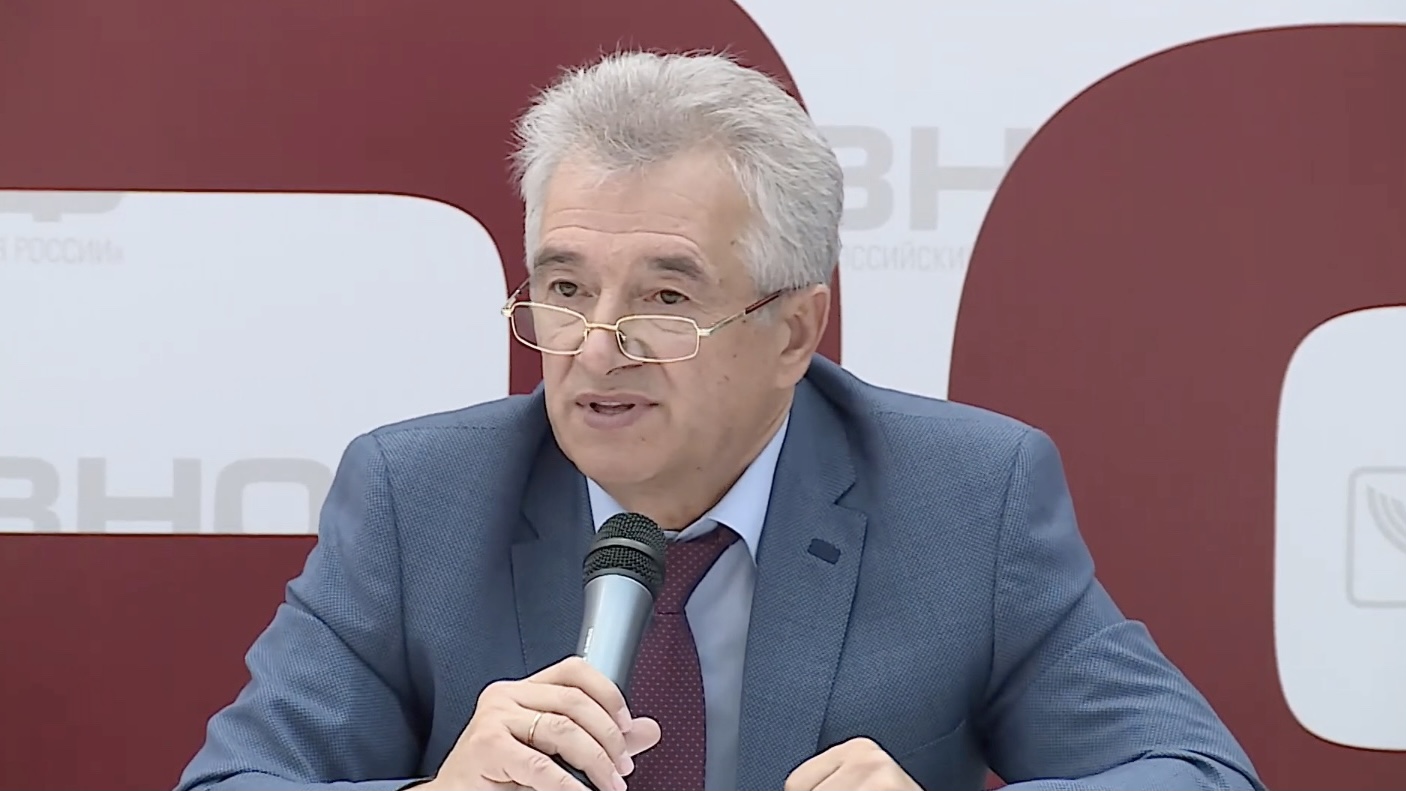 МЕРОПРИЯТИЯАссоциации «НАУФК»
Всероссийский Форум «Здоровье нации – основа процветания России». Круглый стол «Формирование здорового образа жизни через занятия физической культурой и спортом».
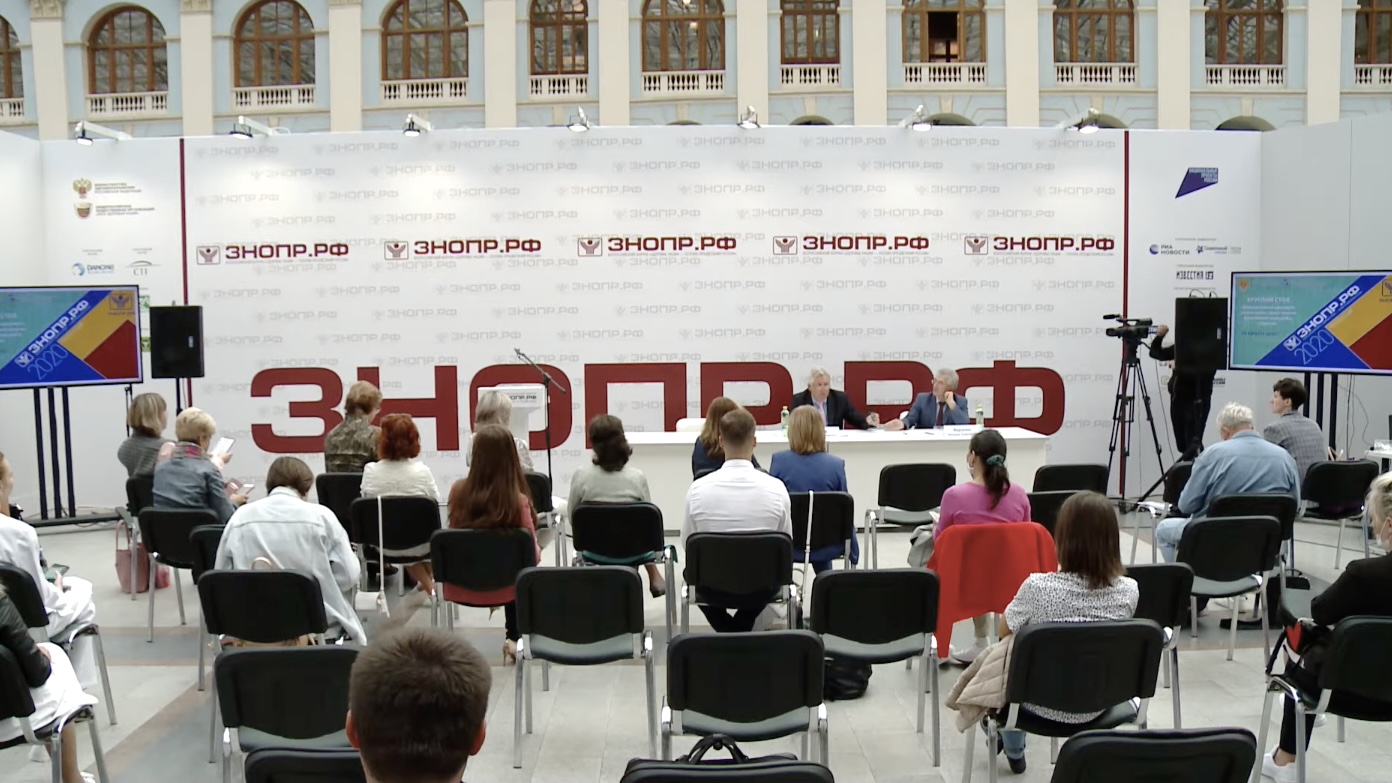 18
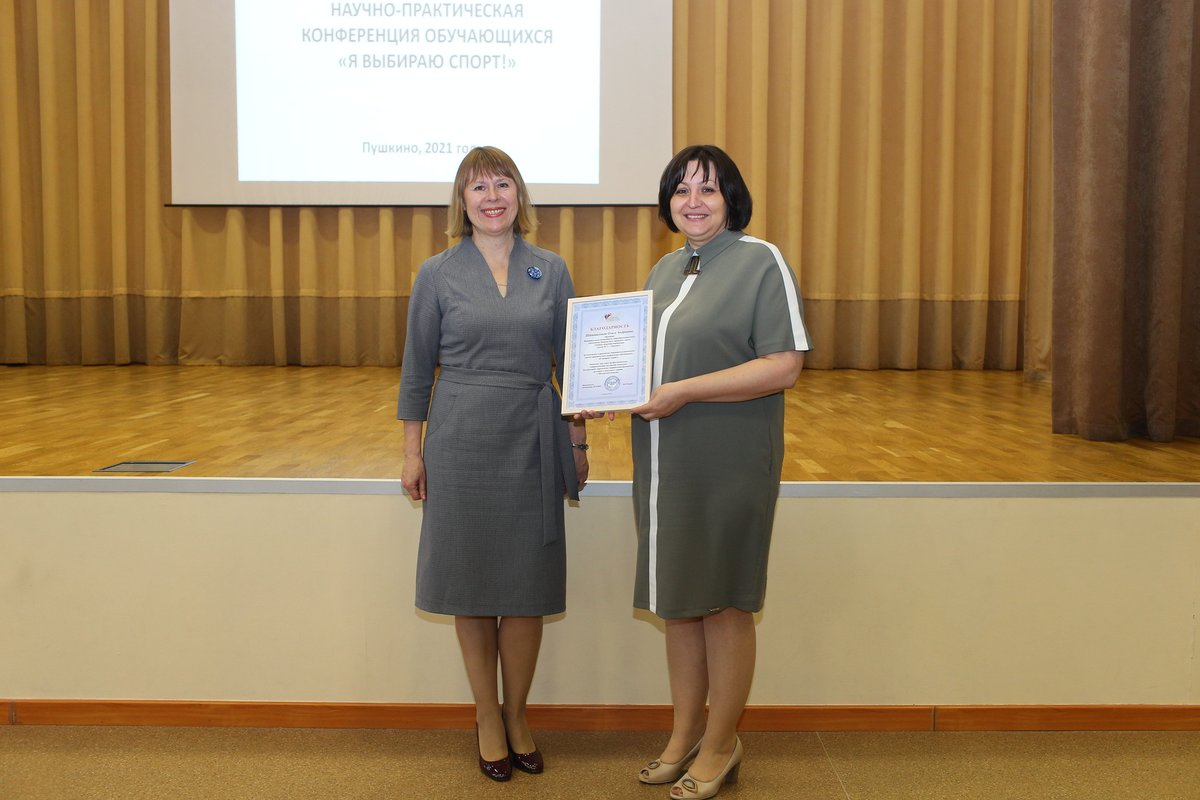 МЕРОПРИЯТИЯАссоциации «НАУФК»
Участие в открытой региональной научно-практической конференции обучающихся «Я выбираю спорт!» (2021 г.).
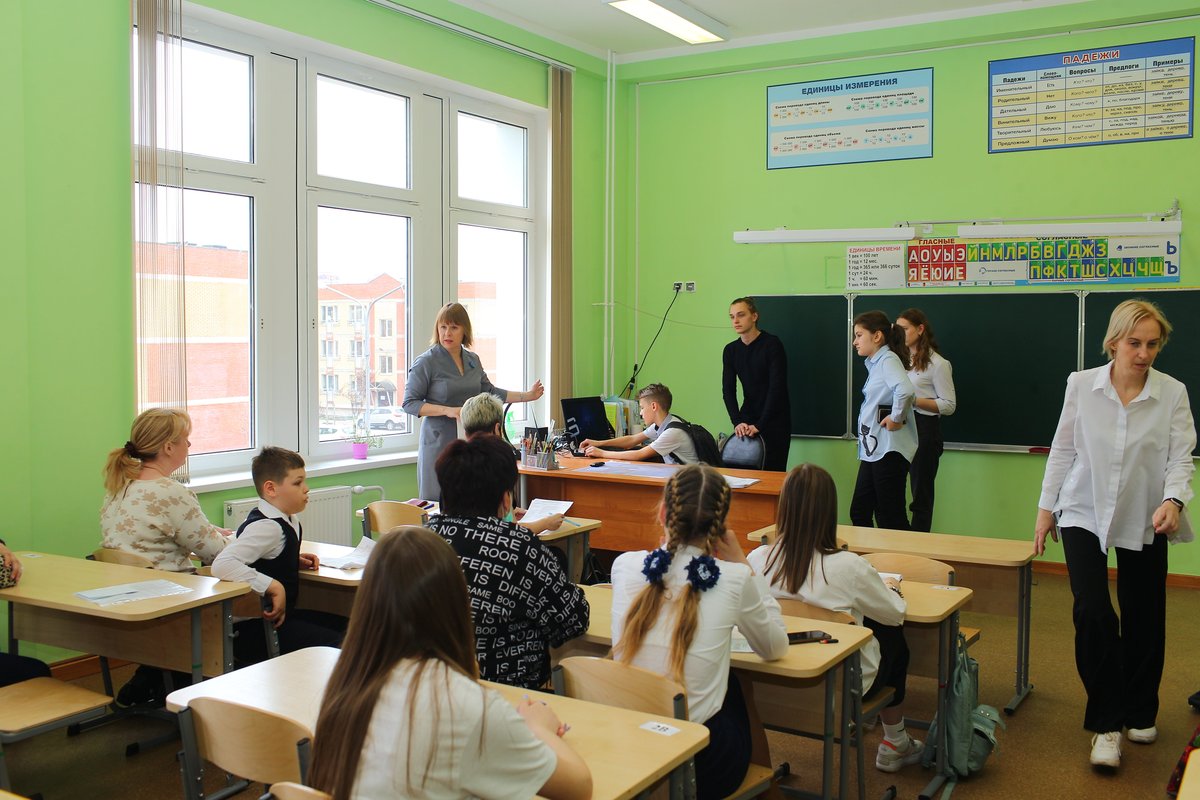 19
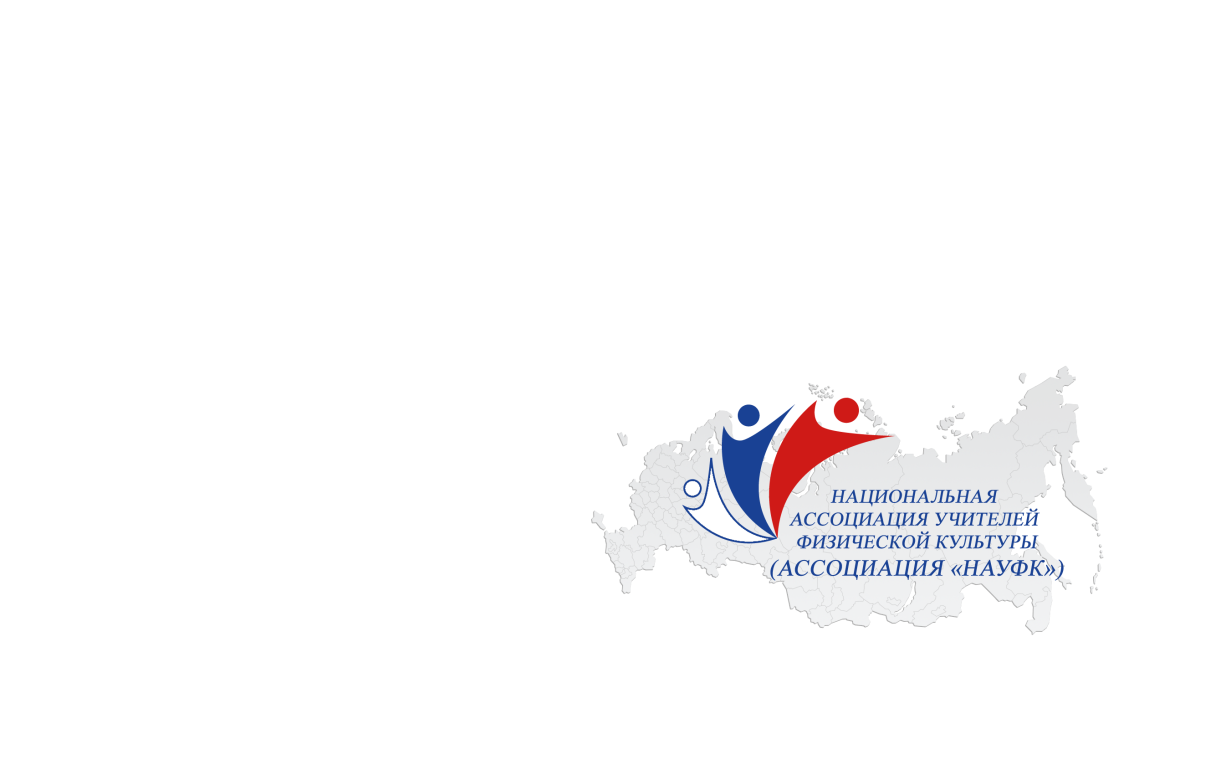 Сотрудничество Ассоциации «НАУФК»
Национальная ассоциация учителей физической культуры выражает уверенность в том, что тесное сотрудничество с Министерством просвещения Российской Федерации, Федеральным центром организационно-методического обеспечения физического воспитания, с представителями региональных Ассоциаций, отделений, объединений и сообществ учителей физической культуры позволит изменить многое в  области физической культуры и спорта в Российской Федерации.
20
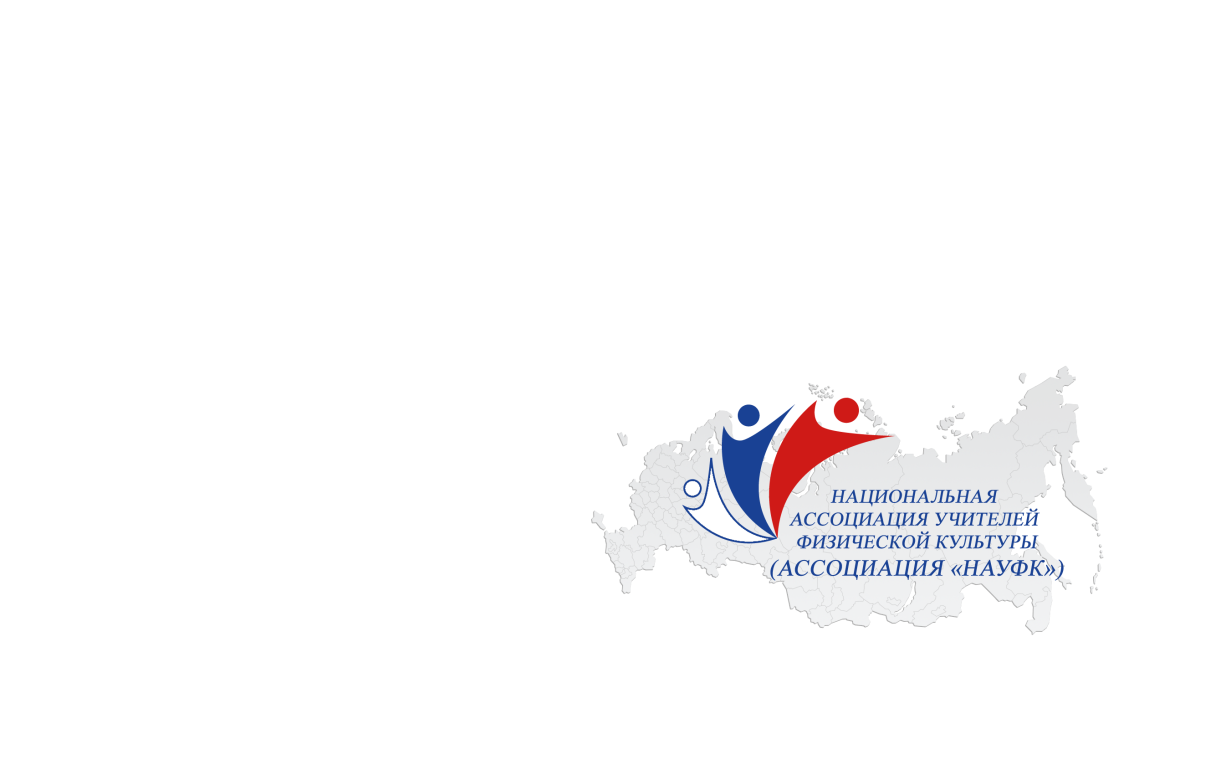 НАЦИОНАЛЬНАЯ АССОЦИАЦИЯ УЧИТЕЛЕЙ ФИЗИЧЕСКОЙ КУЛЬТУРЫ (Ассоциация «НАУФК»)
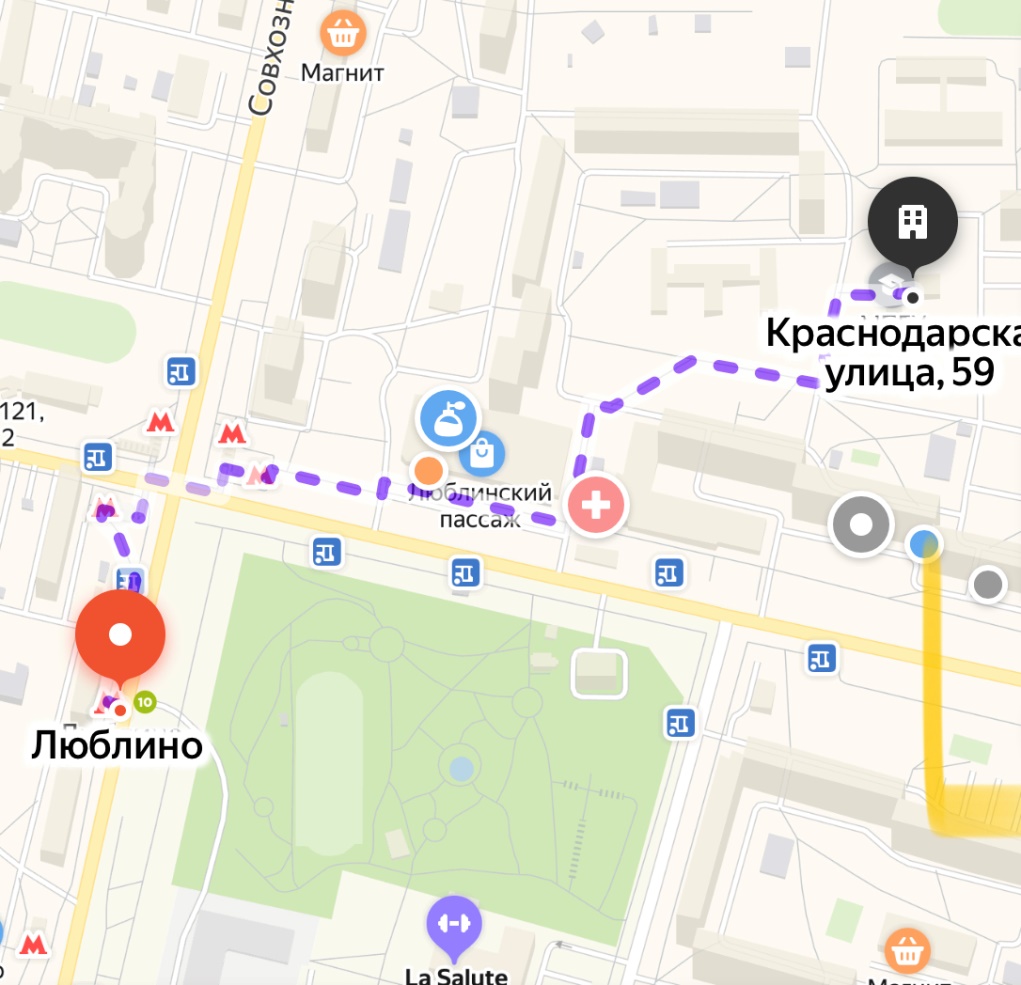 Адрес:                  Российская Федерация, 109559, г. Москва, ул. Краснодарская, д. 59.                                     e-mail: info@науфк.рф
21